Ουρά Προτεραιότητας (priority queue)
Δομή δεδομένων που υποστηρίζει δύο βασικές λειτουργίες :
Εισαγωγή στοιχείου με δεδομένο κλειδί.
Επιστροφή ενός στοιχείου με μέγιστο (ή ελάχιστο) κλειδί και διαγραφή του 
  από τη δομή.
Αποτελεί γενίκευση των δομών της στοίβας και της ουράς.
Εξαιρετικά χρήσιμη δομή δεδομένων με πολλές εφαρμογές.
Π.χ. ταξινόμηση με χρήση ουράς προτεραιότητας.
TexPoint fonts used in EMF. 
Read the TexPoint manual before you delete this box.: AAAAA
Ουρά Προτεραιότητας (priority queue)
Δομή δεδομένων που υποστηρίζει δύο βασικές λειτουργίες :
Εισαγωγή στοιχείου με δεδομένο κλειδί.
Επιστροφή ενός στοιχείου με μέγιστο (ή ελάχιστο) κλειδί και διαγραφή του 
  από τη δομή.
Αποτελεί γενίκευση των δομών της στοίβας και της ουράς.
Εξαιρετικά χρήσιμη δομή δεδομένων με πολλές εφαρμογές.
Π.χ. ταξινόμηση με χρήση ουράς προτεραιότητας.
Σε ορισμένες εφαρμογές χρειαζόμαστε επιπλέον λειτουργίες, όπως αλλαγή κλειδιού ενός στοιχείου, διαγραφή στοιχείου, ένωση δύο ουρών προτεραιότητας σε μία νέα ουρά προτεραιότητας.
TexPoint fonts used in EMF. 
Read the TexPoint manual before you delete this box.: AAAAA
Ουρά Προτεραιότητας (priority queue)
Ουρά Προτεραιότητας Μέγιστου :  υποστηρίζει τις ακόλουθες λειτουργίες
TexPoint fonts used in EMF. 
Read the TexPoint manual before you delete this box.: AAAAA
Ουρά Προτεραιότητας (priority queue)
Ουρά Προτεραιότητας Ελάχιστου :  υποστηρίζει τις ακόλουθες λειτουργίες
TexPoint fonts used in EMF. 
Read the TexPoint manual before you delete this box.: AAAAA
Ουρά Προτεραιότητας (priority queue)
Στοιχειώδης υλοποίηση με μη διατεταγμένο πίνακα
[0]
[1]
[2]
[3]
[4]
[5]
[6]
[7]
[8]
[9]
[10]
[11]
18
12
20
11
15
9
5
N
maxN-1
public class NaïveMaxPQ<Key extends Comparable<Key>> {
   private Key[] pq; private int N=0;
   private boolean less(int i, int j) { return pq[i].compareTo(pq[j]) < 0; }
   private void exch(int i, int j) { Key t=pq[i]; pq[i]=pq[j]; pq[j]=t; }
   NaïveMaxPQ(int maxN) { pq = (Key[]) new Comparable[maxN]; N = 0;} 
   
   public int size() { return N; }
   public boolean isEmpty() { return N==0;}
   void insert(Key v) { pq[N++]=v; }

   Key delMax() { int j, max = 0;
     for (j = 1; j < N; j++)  if ( less(max,j) ) max = j;
     exch(pq,max,N-1); // ανταλλαγή pq[max] και pq[N-1] 
     return pq[--N];
   }
}
TexPoint fonts used in EMF. 
Read the TexPoint manual before you delete this box.: AAAAA
Ουρά Προτεραιότητας (priority queue)
Άλλες στοιχειώδεις υλοποιήσεις
Διατεταγμένος πίνακας: Το μέγιστο στοιχείο στην τελευταία μη κενή θέση
[0]
[1]
[2]
[3]
[4]
[5]
[6]
[7]
[8]
[9]
[10]
[11]
5
9
11
12
15
18
20
N
maxN-1
Μη διατεταγμένη λίστα
head
18
12
20
11
15
9
5
Διατεταγμένη λίστα: Το μέγιστο στοιχείο στην αρχή της λίστας
head
20
18
15
12
11
9
5
TexPoint fonts used in EMF. 
Read the TexPoint manual before you delete this box.: AAAAA
Ουρά Προτεραιότητας (priority queue)
διαγραφή
μέγιστου
εύρεση
μέγιστου
αλλαγή
προτεραιότητας
διαγραφή(*)
ένωση
εισαγωγή
διατεταγμένος
πίνακας
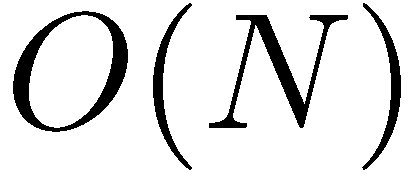 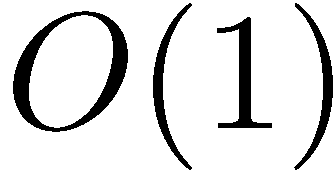 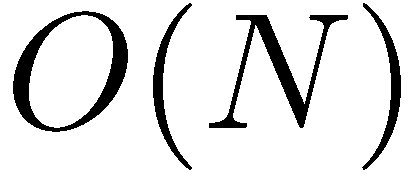 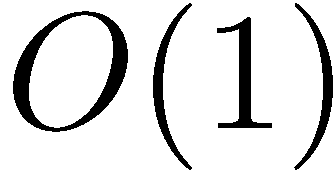 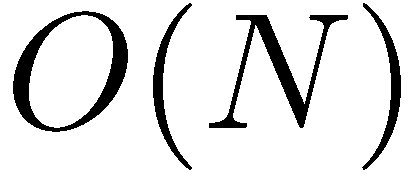 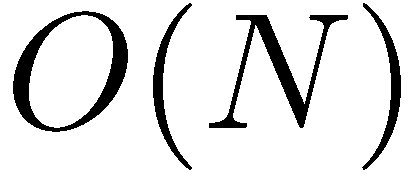 διατεταγμένη
λίστα
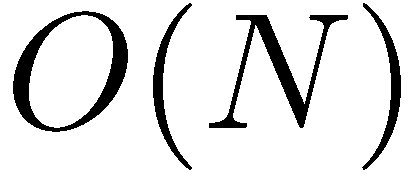 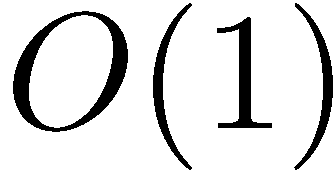 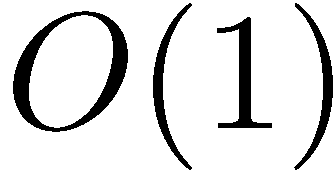 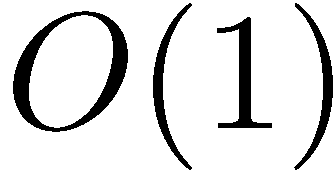 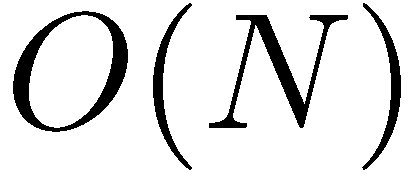 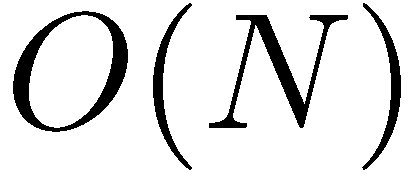 μη διατεταγμένος
πίνακας
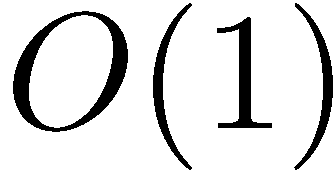 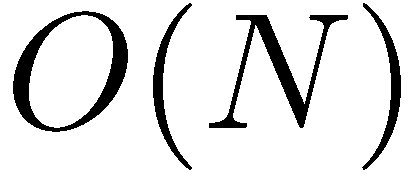 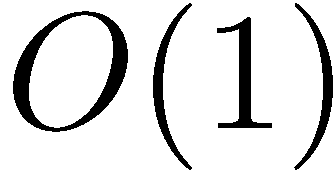 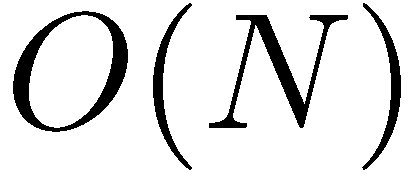 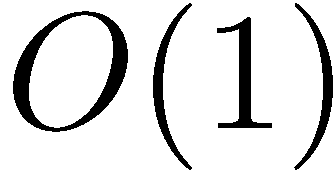 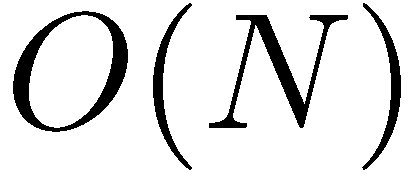 μη διατεταγμένη
λίστα
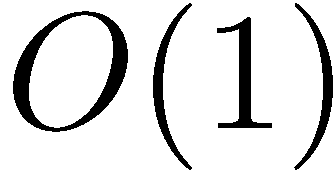 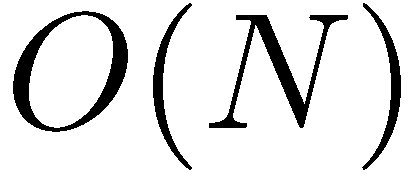 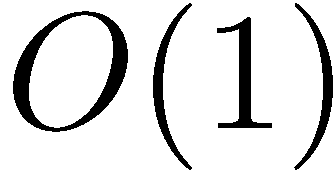 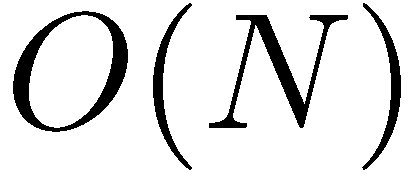 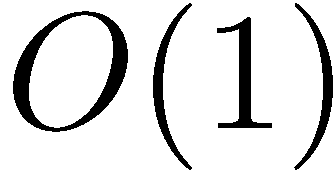 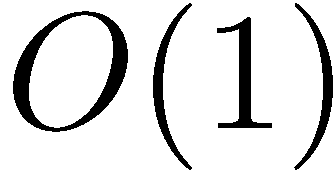 σωρός
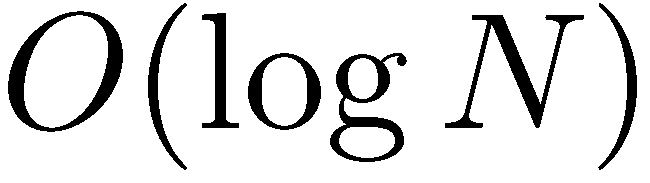 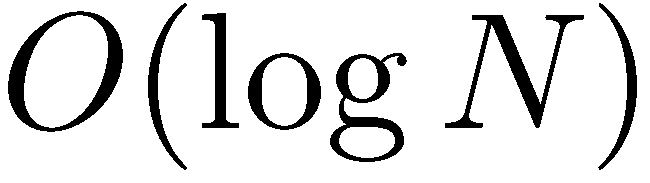 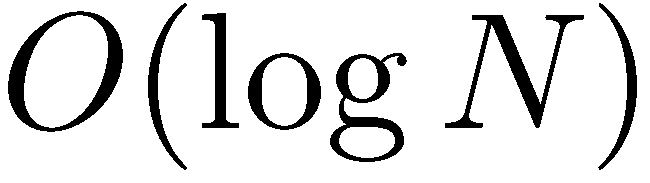 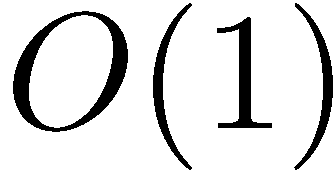 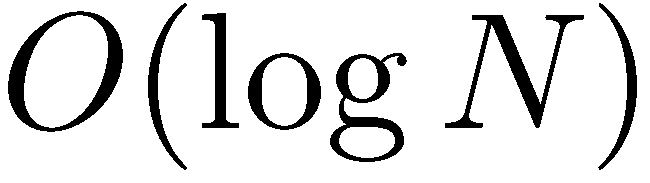 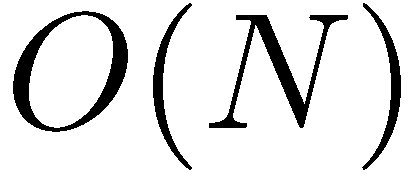 διωνυμική 
ουρά
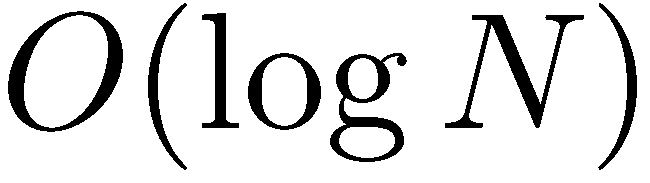 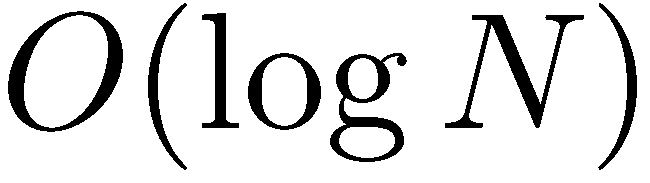 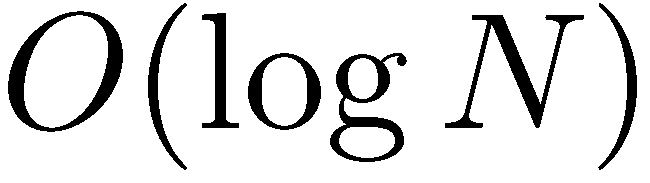 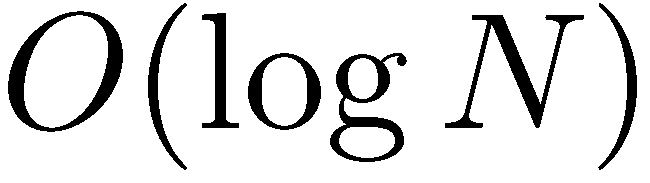 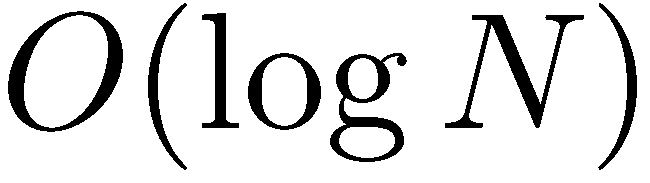 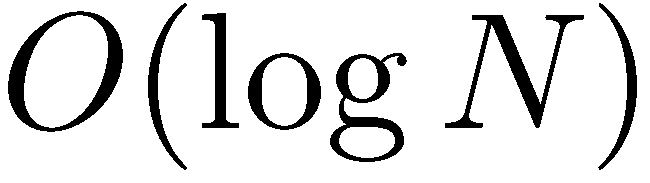 καλύτερος
θεωρητικά
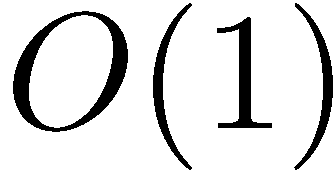 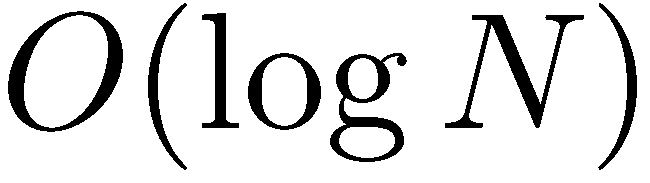 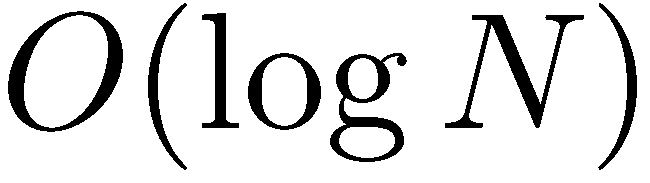 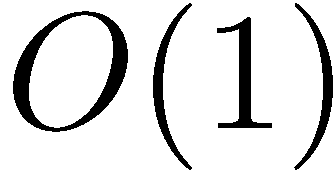 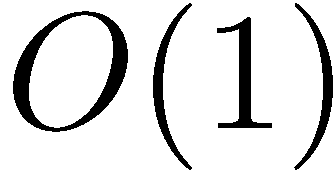 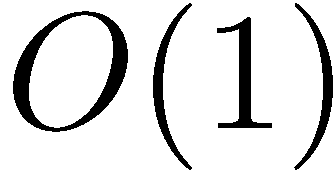 (*) Υποθέτει ότι γνωρίζουμε τη θέση του στοιχείου που διαγράφεται
TexPoint fonts used in EMF. 
Read the TexPoint manual before you delete this box.: AAAAA
Ουρά Προτεραιότητας (priority queue)
διαγραφή
μέγιστου
εύρεση
μέγιστου
αλλαγή
προτεραιότητας
διαγραφή(*)
ένωση
εισαγωγή
διατεταγμένος
πίνακας
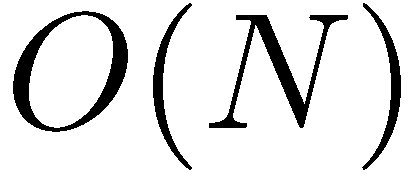 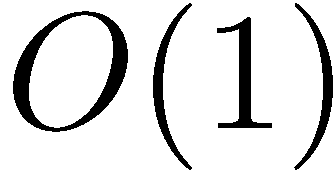 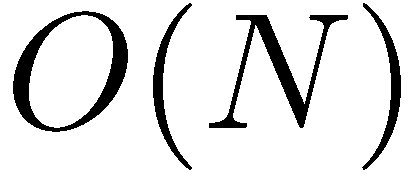 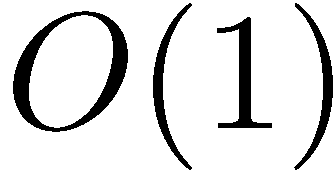 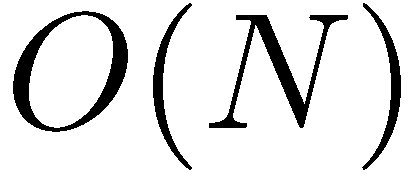 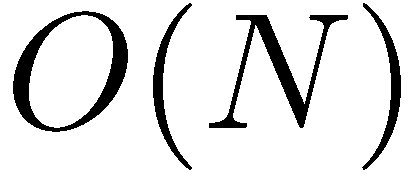 διατεταγμένη
λίστα
(**)
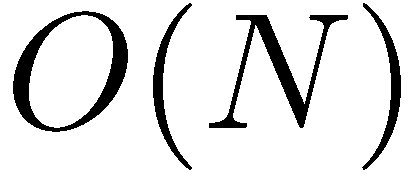 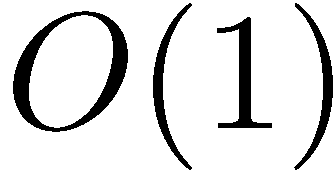 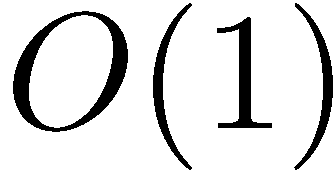 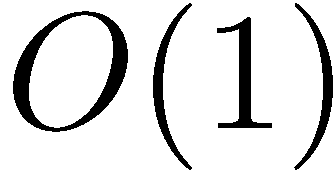 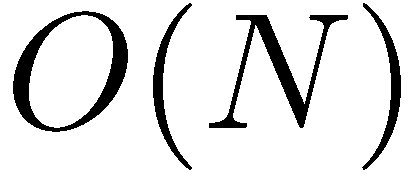 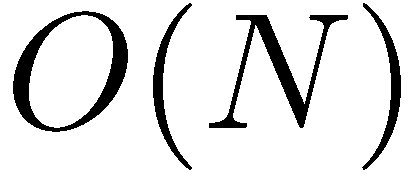 μη διατεταγμένος
πίνακας
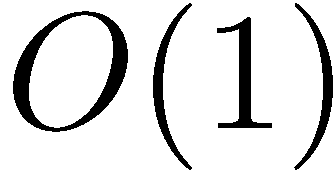 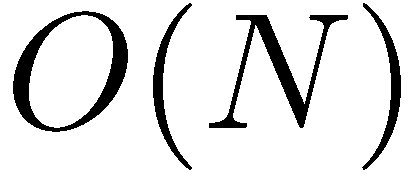 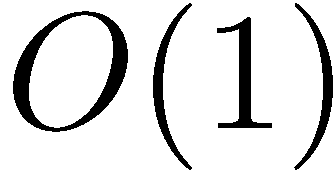 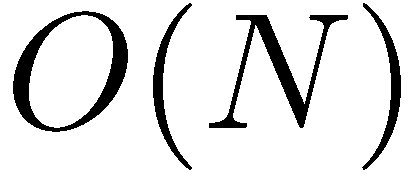 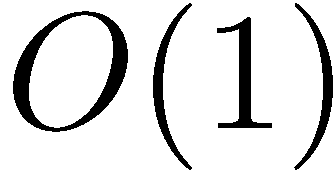 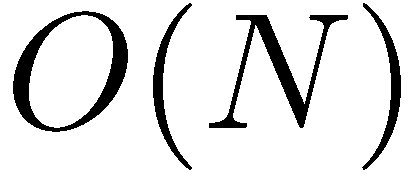 (**)
μη διατεταγμένη
λίστα
(**)
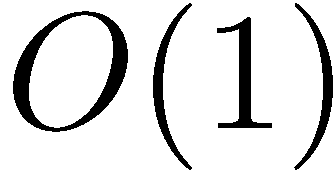 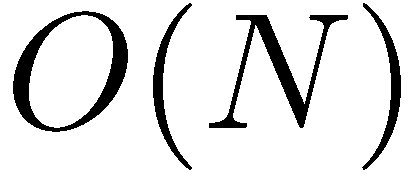 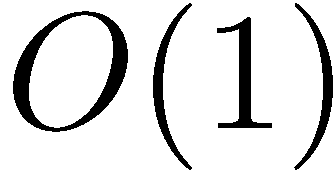 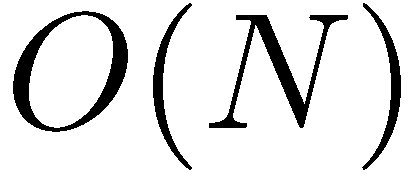 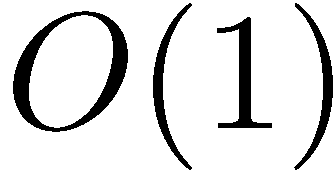 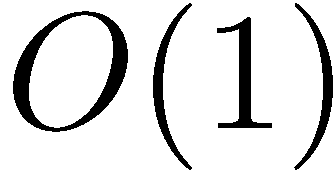 σωρός
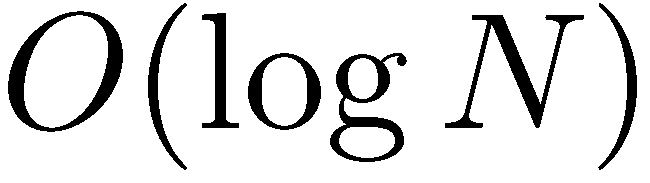 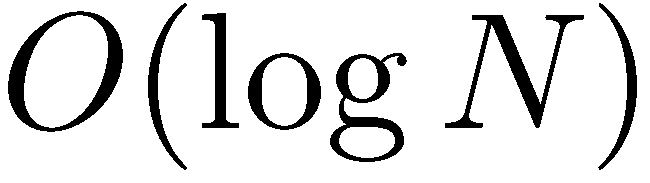 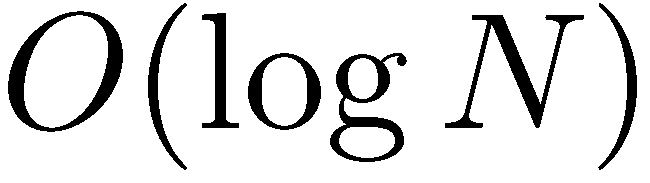 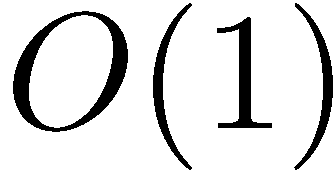 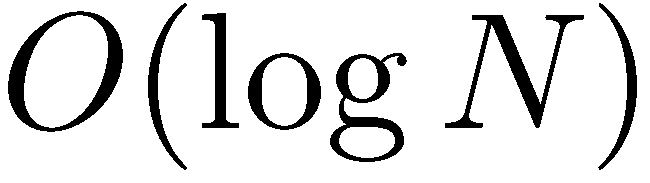 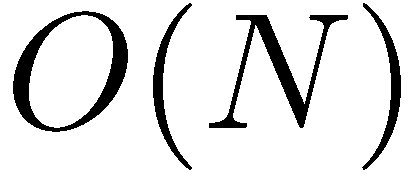 διωνυμική 
ουρά
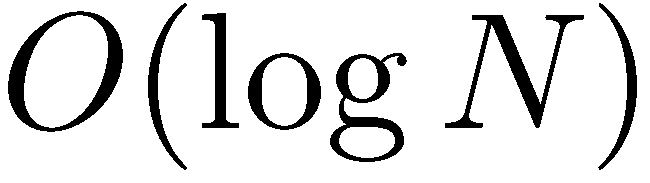 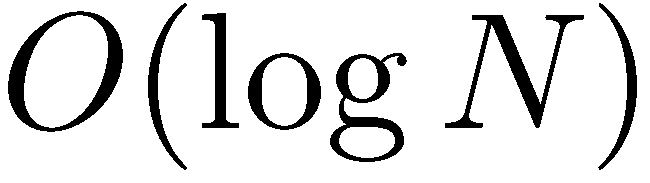 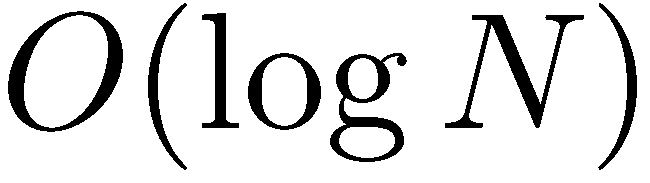 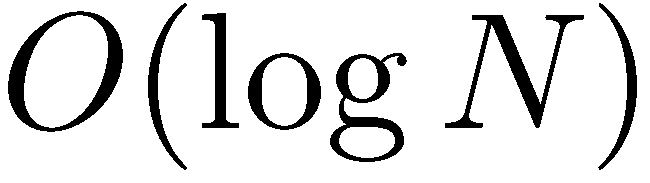 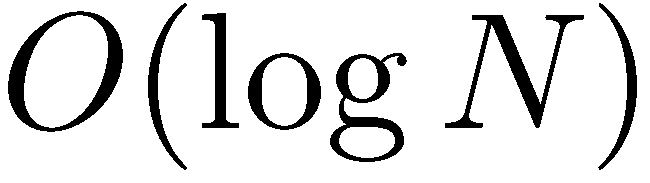 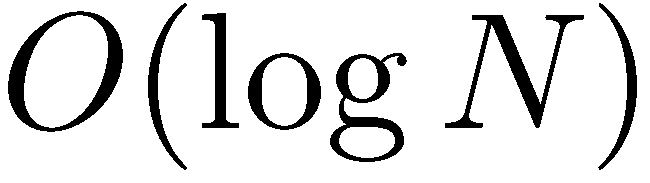 καλύτερος
θεωρητικά
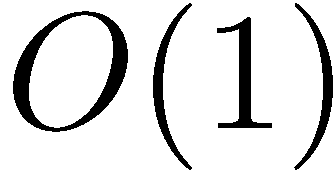 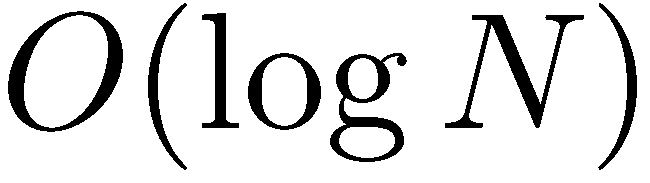 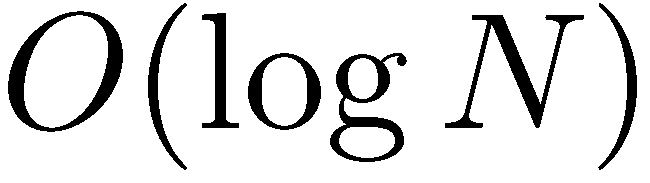 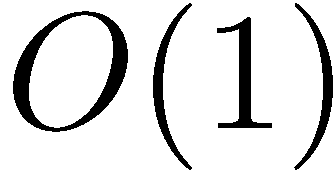 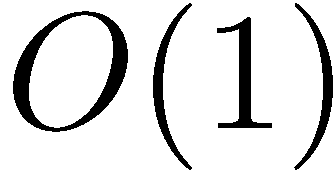 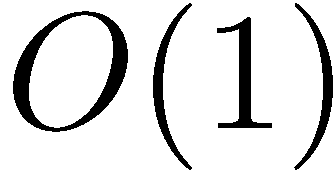 (*) Υποθέτει ότι γνωρίζουμε τη θέση του στοιχείου που διαγράφεται
(**) Απαιτεί πιο σύνθετη συνδεδεμένη λίστα, π.χ. διπλή λίστα
TexPoint fonts used in EMF. 
Read the TexPoint manual before you delete this box.: AAAAA
Δομή Δεδομένων Σωρού (heap)
Υποστηρίζει αποδοτικά τις λειτουργίες μιας ουράς προτεραιότητας.
Αναπαράσταση ως πλήρες δυαδικό δένδρο: κάθε κόμβος έχει κλειδί μικρότερο
ή ίσο με το κλειδί του γονέα του.
20
18
12
15
9
11
5
4
7
2
6
13
TexPoint fonts used in EMF. 
Read the TexPoint manual before you delete this box.: AAAAA
Δομή Δεδομένων Σωρού (heap)
Υποστηρίζει αποδοτικά τις λειτουργίες μιας ουράς προτεραιότητας.
Σωρός μέγιστου: κάθε κόμβος έχει κλειδί μικρότερο ή ίσο με το κλειδί του γονέα του.
Σωρός ελάχιστου: κάθε κόμβος έχει κλειδί μεγαλύτερο ή ίσο με το κλειδί του γονέα του.
20
2
18
12
5
4
15
9
9
6
11
5
11
7
4
7
20
13
2
6
18
12
13
15
σωρός μέγιστου : γρήγορη εξαγωγή 
                            μέγιστου στοιχείου
σωρός ελάχιστου : γρήγορη εξαγωγή 
                              ελάχιστου στοιχείου
TexPoint fonts used in EMF. 
Read the TexPoint manual before you delete this box.: AAAAA
Δομή Δεδομένων Σωρού (heap)
Υποστηρίζει αποδοτικά τις λειτουργίες μιας ουράς προτεραιότητας.
Αναπαράσταση ως πλήρες δυαδικό δένδρο: κάθε κόμβος έχει κλειδί μικρότερο
ή ίσο με το κλειδί του γονέα του.
η ρίζα έχει το μέγιστο κλειδί.
20
ύψος lgN
18
12
15
9
11
5
4
7
2
6
13
TexPoint fonts used in EMF. 
Read the TexPoint manual before you delete this box.: AAAAA
Δομή Δεδομένων Σωρού (heap)
Υποστηρίζει αποδοτικά τις λειτουργίες μιας ουράς προτεραιότητας.
Αναπαράσταση ως πλήρες δυαδικό δένδρο: κάθε κόμβος έχει κλειδί μικρότερο
ή ίσο με το κλειδί του γονέα του.
[1]
20
η ρίζα έχει το μέγιστο κλειδί.
ύψος lgN
[2]
[3]
18
12
Υλοποίηση με πίνακα: το στοιχείο στη 
θέση i είναι ο γονέας των στοιχείων 
στις θέσεις 2i και 2i+1.
[4]
[5]
[6]
[7]
15
9
11
5
[8]
[9]
[10]
[11]
[12]
4
7
2
6
13
[1]
[2]
[3]
[4]
[5]
[6]
[7]
[8]
[9]
[10]
[11]
[12]
20
18
12
11
15
9
5
4
2
7
13
6
TexPoint fonts used in EMF. 
Read the TexPoint manual before you delete this box.: AAAAA
Αλγόριθμοι σε Σωρούς
Συνθήκη σωρού: κάθε κόμβος έχει κλειδί μικρότερο ή ίσο με το κλειδί του γονέα του.
[1]
20
[2]
[3]
18
12
[4]
[5]
[6]
[7]
15
9
11
5
[8]
[9]
[10]
[11]
[12]
4
7
2
6
13
TexPoint fonts used in EMF. 
Read the TexPoint manual before you delete this box.: AAAAA
Αλγόριθμοι σε Σωρούς
Συνθήκη σωρού: κάθε κόμβος έχει κλειδί μικρότερο ή ίσο με το κλειδί του γονέα του.
[1]
20
[2]
[3]
18
12
[4]
[5]
[6]
[7]
15
9
11
5
[8]
[9]
[10]
[11]
[12]
4
19
2
6
13
παραβίαση της
συνθήκης σωρού
TexPoint fonts used in EMF. 
Read the TexPoint manual before you delete this box.: AAAAA
Αλγόριθμοι σε Σωρούς
Συνθήκη σωρού: κάθε κόμβος έχει κλειδί μικρότερο ή ίσο με το κλειδί του γονέα του.
[1]
20
[2]
[3]
18
12
[4]
[5]
[6]
[7]
19
9
11
5
[8]
[9]
[10]
[11]
[12]
4
15
2
6
13
αντιμετάθεση με
το γονέα
TexPoint fonts used in EMF. 
Read the TexPoint manual before you delete this box.: AAAAA
Αλγόριθμοι σε Σωρούς
Συνθήκη σωρού: κάθε κόμβος έχει κλειδί μικρότερο ή ίσο με το κλειδί του γονέα του.
[1]
20
[2]
[3]
19
12
[4]
[5]
[6]
[7]
18
9
11
5
[8]
[9]
[10]
[11]
[12]
4
15
2
6
13
αντιμετάθεση με
το γονέα
TexPoint fonts used in EMF. 
Read the TexPoint manual before you delete this box.: AAAAA
Αλγόριθμοι σε Σωρούς
Συνθήκη σωρού: κάθε κόμβος έχει κλειδί μικρότερο ή ίσο με το κλειδί του γονέα του.
η συνθήκη σωρού
αποκαταστάθηκε
[1]
20
[2]
[3]
19
12
[4]
[5]
[6]
[7]
18
9
11
5
[8]
[9]
[10]
[11]
[12]
4
15
2
6
13
αντιμετάθεση με
το γονέα
TexPoint fonts used in EMF. 
Read the TexPoint manual before you delete this box.: AAAAA
Αλγόριθμοι σε Σωρούς
Συνθήκη σωρού: κάθε κόμβος έχει κλειδί μικρότερο ή ίσο με το κλειδί του γονέα του.
private void fixUp(int k)
{
   while (k>1 && less(k/2, k)) {  
      exch(k,k/2); 
      k=k/2; 
   }
}
[1]
20
[2]
[3]
19
12
[4]
[5]
[6]
[7]
18
9
11
5
[8]
[9]
[10]
[11]
[12]
4
15
2
6
13
TexPoint fonts used in EMF. 
Read the TexPoint manual before you delete this box.: AAAAA
Αλγόριθμοι σε Σωρούς
Συνθήκη σωρού: κάθε κόμβος έχει κλειδί μικρότερο ή ίσο με το κλειδί του γονέα του.
[1]
20
[2]
[3]
18
12
[4]
[5]
[6]
[7]
15
9
11
5
[8]
[9]
[10]
[11]
[12]
4
7
2
6
13
TexPoint fonts used in EMF. 
Read the TexPoint manual before you delete this box.: AAAAA
Αλγόριθμοι σε Σωρούς
Συνθήκη σωρού: κάθε κόμβος έχει κλειδί μικρότερο ή ίσο με το κλειδί του γονέα του.
παραβίαση της
συνθήκης σωρού
[1]
14
[2]
[3]
18
12
[4]
[5]
[6]
[7]
15
9
11
5
[8]
[9]
[10]
[11]
[12]
4
7
2
6
13
TexPoint fonts used in EMF. 
Read the TexPoint manual before you delete this box.: AAAAA
Αλγόριθμοι σε Σωρούς
Συνθήκη σωρού: κάθε κόμβος έχει κλειδί μικρότερο ή ίσο με το κλειδί του γονέα του.
[1]
18
αντιμετάθεση με
μεγαλύτερο παιδί
[2]
[3]
14
12
[4]
[5]
[6]
[7]
15
9
11
5
[8]
[9]
[10]
[11]
[12]
4
7
2
6
13
TexPoint fonts used in EMF. 
Read the TexPoint manual before you delete this box.: AAAAA
Αλγόριθμοι σε Σωρούς
Συνθήκη σωρού: κάθε κόμβος έχει κλειδί μικρότερο ή ίσο με το κλειδί του γονέα του.
[1]
18
αντιμετάθεση με
μεγαλύτερο παιδί
[2]
[3]
15
12
[4]
[5]
[6]
[7]
14
9
11
5
[8]
[9]
[10]
[11]
[12]
4
7
2
6
13
TexPoint fonts used in EMF. 
Read the TexPoint manual before you delete this box.: AAAAA
Αλγόριθμοι σε Σωρούς
Συνθήκη σωρού: κάθε κόμβος έχει κλειδί μικρότερο ή ίσο με το κλειδί του γονέα του.
[1]
18
αντιμετάθεση με
μεγαλύτερο παιδί
[2]
[3]
15
12
[4]
[5]
[6]
[7]
14
9
11
5
[8]
[9]
[10]
[11]
[12]
4
7
2
6
13
η συνθήκη σωρού
αποκαταστάθηκε
TexPoint fonts used in EMF. 
Read the TexPoint manual before you delete this box.: AAAAA
Αλγόριθμοι σε Σωρούς
Συνθήκη σωρού: κάθε κόμβος έχει κλειδί μικρότερο ή ίσο με το κλειδί του γονέα του.
private void fixDown(int k)
{ int j;
  while (2*k <= N)
  { j=2*k;
    if (j<N && less(j,j+1)) j++;
    if (!less(k,j)) break;
    exch(k,j); k=j;
  }
}
[1]
18
[2]
[3]
15
12
[4]
[5]
[6]
[7]
14
9
11
5
[8]
[9]
[10]
[11]
[12]
4
7
2
6
13
TexPoint fonts used in EMF. 
Read the TexPoint manual before you delete this box.: AAAAA
Αλγόριθμοι σε Σωρούς
Ουρά προτεραιότητας βασισμένη σε σωρό
public class MaxPQ<Key extends Comparable<Key>> {
   private Key[] pq; private int N = 0;

   MaxPQ(int maxN) 
   { pq = (Key[]) new Comparable[maxN+1]; }

   public void insert(Key v)
   { pq[++N]=v; fixUp(N); }

   public Key delMax()
   {
      Key max = pq[1];
      exch(1,N);
      pq[N--] = null;
      fixDown(1);
      return max;
   } 
}
[1]
18
[2]
[3]
15
12
[4]
[5]
[6]
[7]
14
9
11
5
[8]
[9]
[10]
[11]
[12]
4
7
2
6
13
TexPoint fonts used in EMF. 
Read the TexPoint manual before you delete this box.: AAAAA
Αλγόριθμοι σε Σωρούς
Ουρά προτεραιότητας βασισμένη σε σωρό
public class MaxPQ<Key extends Comparable<Key>> {
   private Key[] pq; private int N = 0;

   MaxPQ(int maxN) 
   { pq = (Key[]) new Comparable[maxN+1]; }

   public void insert(Key v)
   { pq[++N]=v; fixUp(N); }

   public Key delMax()
   {
      Key max = pq[1];
      exch(1,N);
      pq[N--] = null;
      fixDown(1);
      return max;
   } 
}
διαγραφή μέγιστου
[1]
18
[2]
[3]
15
12
[4]
[5]
[6]
[7]
14
9
11
5
[8]
[9]
[10]
[11]
[12]
4
7
2
6
13
TexPoint fonts used in EMF. 
Read the TexPoint manual before you delete this box.: AAAAA
Αλγόριθμοι σε Σωρούς
Ουρά προτεραιότητας βασισμένη σε σωρό
public class MaxPQ<Key extends Comparable<Key>> {
   private Key[] pq; private int N = 0;

   MaxPQ(int maxN) 
   { pq = (Key[]) new Comparable[maxN+1]; }

   public void insert(Key v)
   { pq[++N]=v; fixUp(N); }

   public Key delMax()
   {
      Key max = pq[1];
      exch(1,N);
      pq[N--] = null;
      fixDown(1);
      return max;
   } 
}
διαγραφή μέγιστου
[1]
6
[2]
[3]
15
12
[4]
[5]
[6]
[7]
14
9
11
5
[8]
[9]
[10]
[11]
[12]
4
7
2
18
13
TexPoint fonts used in EMF. 
Read the TexPoint manual before you delete this box.: AAAAA
Αλγόριθμοι σε Σωρούς
Ουρά προτεραιότητας βασισμένη σε σωρό
public class MaxPQ<Key extends Comparable<Key>> {
   private Key[] pq; private int N = 0;

   MaxPQ(int maxN) 
   { pq = (Key[]) new Comparable[maxN+1]; }

   public void insert(Key v)
   { pq[++N]=v; fixUp(N); }

   public Key delMax()
   {
      Key max = pq[1];
      exch(1,N);
      pq[N--] = null;
      fixDown(1);
      return max;
   } 
}
διαγραφή μέγιστου
[1]
15
[2]
[3]
6
12
[4]
[5]
[6]
[7]
14
9
11
5
[8]
[9]
[10]
[11]
[12]
4
7
2
18
13
TexPoint fonts used in EMF. 
Read the TexPoint manual before you delete this box.: AAAAA
Αλγόριθμοι σε Σωρούς
Ουρά προτεραιότητας βασισμένη σε σωρό
public class MaxPQ<Key extends Comparable<Key>> {
   private Key[] pq; private int N = 0;

   MaxPQ(int maxN) 
   { pq = (Key[]) new Comparable[maxN+1]; }

   public void insert(Key v)
   { pq[++N]=v; fixUp(N); }

   public Key delMax()
   {
      Key max = pq[1];
      exch(1,N);
      pq[N--] = null;
      fixDown(1);
      return max;
   } 
}
διαγραφή μέγιστου
[1]
15
[2]
[3]
14
12
[4]
[5]
[6]
[7]
6
9
11
5
[8]
[9]
[10]
[11]
[12]
4
7
2
18
13
TexPoint fonts used in EMF. 
Read the TexPoint manual before you delete this box.: AAAAA
Αλγόριθμοι σε Σωρούς
Ουρά προτεραιότητας βασισμένη σε σωρό
public class MaxPQ<Key extends Comparable<Key>> {
   private Key[] pq; private int N = 0;

   MaxPQ(int maxN) 
   { pq = (Key[]) new Comparable[maxN+1]; }

   public void insert(Key v)
   { pq[++N]=v; fixUp(N); }

   public Key delMax()
   {
      Key max = pq[1];
      exch(1,N);
      pq[N--] = null;
      fixDown(1);
      return max;
   } 
}
διαγραφή μέγιστου
[1]
15
[2]
[3]
14
12
[4]
[5]
[6]
[7]
13
9
11
5
[8]
[9]
[10]
[11]
[12]
4
7
2
18
6
TexPoint fonts used in EMF. 
Read the TexPoint manual before you delete this box.: AAAAA
Αλγόριθμοι σε Σωρούς
Ουρά προτεραιότητας βασισμένη σε σωρό
public class MaxPQ<Key extends Comparable<Key>> {
   private Key[] pq; private int N = 0;

   MaxPQ(int maxN) 
   { pq = (Key[]) new Comparable[maxN+1]; }

   public void insert(Key v)
   { pq[++N]=v; fixUp(N); }

   public Key delMax()
   {
      Key max = pq[1];
      exch(1,N);
      pq[N--] = null;
      fixDown(1);
      return max;
   } 
}
διαγραφή μέγιστου
[1]
15
[2]
[3]
14
12
[4]
[5]
[6]
[7]
13
9
11
5
[8]
[9]
[10]
[11]
[12]
4
7
2
18
6
TexPoint fonts used in EMF. 
Read the TexPoint manual before you delete this box.: AAAAA
Αλγόριθμοι σε Σωρούς
Ταξινόμηση με ουρά προτεραιότητας
public static void PQsort(Comparable a[])
{ int N = a.length;
  MaxPQ pq = new MaxPQ(N);
  for (int k=0; k<N; k++) pq.insert(a[k]);
  for (int k=N-1; k>=0; k--) a[k]=pq.delMax();
}
TexPoint fonts used in EMF. 
Read the TexPoint manual before you delete this box.: AAAAA
Αλγόριθμοι σε Σωρούς
Ταξινόμηση με ουρά προτεραιότητας
public static void PQsort(Comparable a[])
{ int N = a.length;
  MaxPQ pq = new MaxPQ(N);
  for (int k=0; k<N; k++) pq.insert(a[k]);
  for (int k=N-1; k>=0; k--) a[k]=pq.delMax();
}
Διαδοχική εισαγωγή των 
στοιχείων στην ουρά
 O(N·logN) χρόνος
TexPoint fonts used in EMF. 
Read the TexPoint manual before you delete this box.: AAAAA
Αλγόριθμοι σε Σωρούς
Ταξινόμηση με ουρά προτεραιότητας
public static void PQsort(Comparable a[])
{ int N = a.length;
  MaxPQ pq = new MaxPQ(N);
  for (int k=0; k<N; k++) pq.insert(a[k]);
  for (int k=N-1; k>=0; k--) a[k]=pq.delMax();
}
Διαδοχική εισαγωγή των 
στοιχείων στην ουρά
 O(N·logN) χρόνος
Διαδοχική εξαγωγή
μέγιστου στοιχείου
 O(N·logN) χρόνος
TexPoint fonts used in EMF. 
Read the TexPoint manual before you delete this box.: AAAAA
Αλγόριθμοι σε Σωρούς
Ταξινόμηση με σωρό
public static void heapsort(Comparable[] a)
{ int N = a.length;
  for (int k=N/2; k>=1; k--)
    fixDown(a,k,N);
  while (N>1)
  {
    exch(a,1,N--);
    fixDown(a,1,N);
  }
}
Τακτοποίηση σωρού
(αντικαθιστά τη διαδοχική εισαγωγή των 
στοιχείων στην ουρά)  O(N) χρόνος
Ταξινομεί σε αύξουσα σειρά τα στοιχεία a[1] έως a[Ν]. Χρησιμοποιούμε παραλλαγές των μεθόδων fixDown, fixUp και exch, οι οποίες δέχονται τον πίνακα a[] και το Ν ως ορίσματα.
TexPoint fonts used in EMF. 
Read the TexPoint manual before you delete this box.: AAAAA
Αλγόριθμοι σε Σωρούς
Ταξινόμηση με σωρό
public static void heapsort(Comparable[] a)
{ int N = a.length;
  for (int k=N/2; k>=1; k--)
    fixDown(a,k,N);
  while (N>1)
  {
    exch(a,1,N--);
    fixDown(a,1,N);
  }
}
Τακτοποίηση σωρού
(αντικαθιστά τη διαδοχική εισαγωγή των 
στοιχείων στην ουρά)  O(N) χρόνος
[1]
11
[2]
[3]
4
18
[4]
[5]
[6]
[7]
13
5
9
14
[8]
[9]
[11]
[10]
[12]
7
2
12
6
15
TexPoint fonts used in EMF. 
Read the TexPoint manual before you delete this box.: AAAAA
Αλγόριθμοι σε Σωρούς
Ταξινόμηση με σωρό
public static void heapsort(Comparable[] a)
{ int N = a.length;
  for (int k=N/2; k>=1; k--)
    fixDown(a,k,N);
  while (N>1)
  {
    exch(a,1,N--);
    fixDown(a,1,N);
  }
}
Τακτοποίηση σωρού
(αντικαθιστά τη διαδοχική εισαγωγή των 
στοιχείων στην ουρά)  O(N) χρόνος
[1]
11
[2]
[3]
4
18
[4]
[5]
[6]
[7]
13
5
9
14
[8]
[9]
[11]
[10]
[12]
7
2
12
6
15
TexPoint fonts used in EMF. 
Read the TexPoint manual before you delete this box.: AAAAA
Αλγόριθμοι σε Σωρούς
Ταξινόμηση με σωρό
public static void heapsort(Comparable[] a)
{ int N = a.length;
  for (int k=N/2; k>=1; k--)
    fixDown(a,k,N);
  while (N>1)
  {
    exch(a,1,N--);
    fixDown(a,1,N);
  }
}
Τακτοποίηση σωρού
(αντικαθιστά τη διαδοχική εισαγωγή των 
στοιχείων στην ουρά)  O(N) χρόνος
[1]
11
[2]
[3]
4
18
[4]
[5]
[6]
[7]
13
12
9
14
[8]
[9]
[11]
[10]
[12]
7
2
5
6
15
TexPoint fonts used in EMF. 
Read the TexPoint manual before you delete this box.: AAAAA
Αλγόριθμοι σε Σωρούς
Ταξινόμηση με σωρό
public static void heapsort(Comparable[] a)
{ int N = a.length;
  for (int k=N/2; k>=1; k--)
    fixDown(a,k,N);
  while (N>1)
  {
    exch(a,1,N--);
    fixDown(a,1,N);
  }
}
Τακτοποίηση σωρού
(αντικαθιστά τη διαδοχική εισαγωγή των 
στοιχείων στην ουρά)  O(N) χρόνος
[1]
11
[2]
[3]
4
18
[4]
[5]
[6]
[7]
13
12
9
14
[8]
[9]
[11]
[10]
[12]
7
2
5
6
15
TexPoint fonts used in EMF. 
Read the TexPoint manual before you delete this box.: AAAAA
Αλγόριθμοι σε Σωρούς
Ταξινόμηση με σωρό
public static void heapsort(Comparable[] a)
{ int N = a.length;
  for (int k=N/2; k>=1; k--)
    fixDown(a,k,N);
  while (N>1)
  {
    exch(a,1,N--);
    fixDown(a,1,N);
  }
}
Τακτοποίηση σωρού
(αντικαθιστά τη διαδοχική εισαγωγή των 
στοιχείων στην ουρά)  O(N) χρόνος
[1]
11
[2]
[3]
4
18
[4]
[5]
[6]
[7]
15
12
9
14
[8]
[9]
[11]
[10]
[12]
7
2
5
6
13
TexPoint fonts used in EMF. 
Read the TexPoint manual before you delete this box.: AAAAA
Αλγόριθμοι σε Σωρούς
Ταξινόμηση με σωρό
public static void heapsort(Comparable[] a)
{ int N = a.length;
  for (int k=N/2; k>=1; k--)
    fixDown(a,k,N);
  while (N>1)
  {
    exch(a,1,N--);
    fixDown(a,1,N);
  }
}
Τακτοποίηση σωρού
(αντικαθιστά τη διαδοχική εισαγωγή των 
στοιχείων στην ουρά)  O(N) χρόνος
[1]
11
[2]
[3]
4
18
[4]
[5]
[6]
[7]
15
12
9
14
[8]
[9]
[11]
[10]
[12]
7
2
5
6
13
TexPoint fonts used in EMF. 
Read the TexPoint manual before you delete this box.: AAAAA
Αλγόριθμοι σε Σωρούς
Ταξινόμηση με σωρό
public static void heapsort(Comparable[] a)
{ int N = a.length;
  for (int k=N/2; k>=1; k--)
    fixDown(a,k,N);
  while (N>1)
  {
    exch(a,1,N--);
    fixDown(a,1,N);
  }
}
Τακτοποίηση σωρού
(αντικαθιστά τη διαδοχική εισαγωγή των 
στοιχείων στην ουρά)  O(N) χρόνος
[1]
11
[2]
[3]
4
18
[4]
[5]
[6]
[7]
15
12
9
14
[8]
[9]
[11]
[10]
[12]
7
2
5
6
13
TexPoint fonts used in EMF. 
Read the TexPoint manual before you delete this box.: AAAAA
Αλγόριθμοι σε Σωρούς
Ταξινόμηση με σωρό
public static void heapsort(Comparable[] a)
{ int N = a.length;
  for (int k=N/2; k>=1; k--)
    fixDown(a,k,N);
  while (N>1)
  {
    exch(a,1,N--);
    fixDown(a,1,N);
  }
}
Τακτοποίηση σωρού
(αντικαθιστά τη διαδοχική εισαγωγή των 
στοιχείων στην ουρά)  O(N) χρόνος
[1]
11
[2]
[3]
4
18
[4]
[5]
[6]
[7]
15
12
9
14
[8]
[9]
[11]
[10]
[12]
7
2
5
6
13
TexPoint fonts used in EMF. 
Read the TexPoint manual before you delete this box.: AAAAA
Αλγόριθμοι σε Σωρούς
Ταξινόμηση με σωρό
public static void heapsort(Comparable[] a)
{ int N = a.length;
  for (int k=N/2; k>=1; k--)
    fixDown(a,k,N);
  while (N>1)
  {
    exch(a,1,N--);
    fixDown(a,1,N);
  }
}
Τακτοποίηση σωρού
(αντικαθιστά τη διαδοχική εισαγωγή των 
στοιχείων στην ουρά)  O(N) χρόνος
[1]
11
[2]
[3]
15
18
[4]
[5]
[6]
[7]
4
12
9
14
[8]
[9]
[11]
[10]
[12]
7
2
5
6
13
TexPoint fonts used in EMF. 
Read the TexPoint manual before you delete this box.: AAAAA
Αλγόριθμοι σε Σωρούς
Ταξινόμηση με σωρό
public static void heapsort(Comparable[] a)
{ int N = a.length;
  for (int k=N/2; k>=1; k--)
    fixDown(a,k,N);
  while (N>1)
  {
    exch(a,1,N--);
    fixDown(a,1,N);
  }
}
Τακτοποίηση σωρού
(αντικαθιστά τη διαδοχική εισαγωγή των 
στοιχείων στην ουρά)  O(N) χρόνος
[1]
11
[2]
[3]
15
18
[4]
[5]
[6]
[7]
4
12
9
14
[8]
[9]
[11]
[10]
[12]
7
2
5
6
13
TexPoint fonts used in EMF. 
Read the TexPoint manual before you delete this box.: AAAAA
Αλγόριθμοι σε Σωρούς
Ταξινόμηση με σωρό
public static void heapsort(Comparable[] a)
{ int N = a.length;
  for (int k=N/2; k>=1; k--)
    fixDown(a,k,N);
  while (N>1)
  {
    exch(a,1,N--);
    fixDown(a,1,N);
  }
}
Τακτοποίηση σωρού
(αντικαθιστά τη διαδοχική εισαγωγή των 
στοιχείων στην ουρά)  O(N) χρόνος
[1]
11
[2]
[3]
15
18
[4]
[5]
[6]
[7]
13
12
9
14
[8]
[9]
[11]
[10]
[12]
7
2
5
6
4
TexPoint fonts used in EMF. 
Read the TexPoint manual before you delete this box.: AAAAA
Αλγόριθμοι σε Σωρούς
Ταξινόμηση με σωρό
public static void heapsort(Comparable[] a)
{ int N = a.length;
  for (int k=N/2; k>=1; k--)
    fixDown(a,k,N);
  while (N>1)
  {
    exch(a,1,N--);
    fixDown(a,1,N);
  }
}
Τακτοποίηση σωρού
(αντικαθιστά τη διαδοχική εισαγωγή των 
στοιχείων στην ουρά)  O(N) χρόνος
[1]
11
[2]
[3]
15
18
[4]
[5]
[6]
[7]
13
12
9
14
[8]
[9]
[11]
[10]
[12]
7
2
5
6
4
TexPoint fonts used in EMF. 
Read the TexPoint manual before you delete this box.: AAAAA
Αλγόριθμοι σε Σωρούς
Ταξινόμηση με σωρό
public static void heapsort(Comparable[] a)
{ int N = a.length;
  for (int k=N/2; k>=1; k--)
    fixDown(a,k,N);
  while (N>1)
  {
    exch(a,1,N--);
    fixDown(a,1,N);
  }
}
Τακτοποίηση σωρού
(αντικαθιστά τη διαδοχική εισαγωγή των 
στοιχείων στην ουρά)  O(N) χρόνος
[1]
18
[2]
[3]
15
11
[4]
[5]
[6]
[7]
13
12
9
14
[8]
[9]
[11]
[10]
[12]
7
2
5
6
4
TexPoint fonts used in EMF. 
Read the TexPoint manual before you delete this box.: AAAAA
Αλγόριθμοι σε Σωρούς
Ταξινόμηση με σωρό
public static void heapsort(Comparable[] a)
{ int N = a.length;
  for (int k=N/2; k>=1; k--)
    fixDown(a,k,N);
  while (N>1)
  {
    exch(a,1,N--);
    fixDown(a,1,N);
  }
}
Τακτοποίηση σωρού
(αντικαθιστά τη διαδοχική εισαγωγή των 
στοιχείων στην ουρά)  O(N) χρόνος
[1]
18
[2]
[3]
15
11
[4]
[5]
[6]
[7]
13
12
9
14
[8]
[9]
[11]
[10]
[12]
7
2
5
6
4
TexPoint fonts used in EMF. 
Read the TexPoint manual before you delete this box.: AAAAA
Αλγόριθμοι σε Σωρούς
Ταξινόμηση με σωρό
public static void heapsort(Comparable[] a)
{ int N = a.length;
  for (int k=N/2; k>=1; k--)
    fixDown(a,k,N);
  while (N>1)
  {
    exch(a,1,N--);
    fixDown(a,1,N);
  }
}
Τακτοποίηση σωρού
(αντικαθιστά τη διαδοχική εισαγωγή των 
στοιχείων στην ουρά)  O(N) χρόνος
[1]
18
[2]
[3]
15
14
[4]
[5]
[6]
[7]
13
12
9
11
[8]
[9]
[11]
[10]
[12]
7
2
5
6
4
TexPoint fonts used in EMF. 
Read the TexPoint manual before you delete this box.: AAAAA
Αλγόριθμοι σε Σωρούς
Ταξινόμηση με σωρό
public static void heapsort(Comparable[] a)
{ int N = a.length;
  for (int k=N/2; k>=1; k--)
    fixDown(a,k,N);
  while (N>1)
  {
    exch(a,1,N--);
    fixDown(a,1,N);
  }
}
Τακτοποίηση σωρού
(αντικαθιστά τη διαδοχική εισαγωγή των 
στοιχείων στην ουρά)  O(N) χρόνος
[1]
18
[2]
[3]
15
14
[4]
[5]
[6]
[7]
13
12
9
11
[8]
[9]
[11]
[10]
[12]
7
2
5
6
4
TexPoint fonts used in EMF. 
Read the TexPoint manual before you delete this box.: AAAAA
Αλγόριθμοι σε Σωρούς
Ταξινόμηση με σωρό
public static void heapsort(Comparable[] a)
{ int N = a.length;
  for (int k=N/2; k>=1; k--)
    fixDown(a,k,N);
  while (N>1)
  {
    exch(a,1,N--);
    fixDown(a,1,N);
  }
}
Τακτοποίηση σωρού
(αντικαθιστά τη διαδοχική εισαγωγή των 
στοιχείων στην ουρά)  O(N) χρόνος
Απόδειξη για
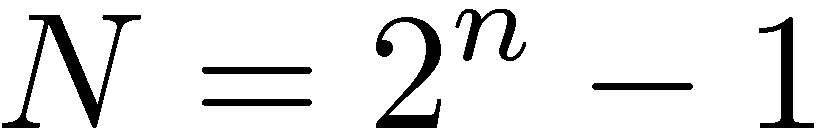 Ο αριθμός των αντιμεταθέσεων είναι το πολύ
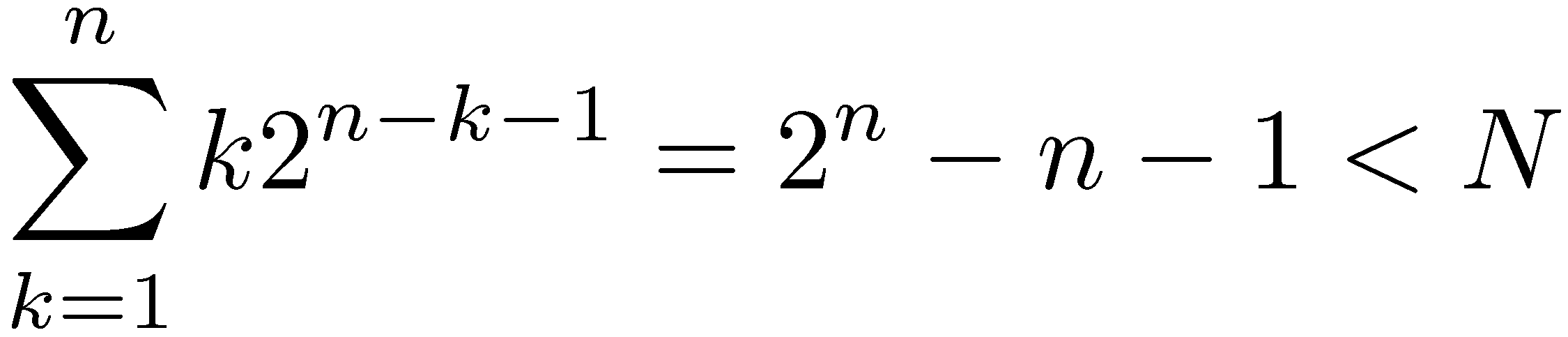 TexPoint fonts used in EMF. 
Read the TexPoint manual before you delete this box.: AAAAA
Αλγόριθμοι Ταξινόμησης
Κάτω φράγμα για ταξινόμηση που χρησιμοποιεί μόνο συγκρίσεις
Οι αλγόριθμοι ταξινόμησης που μελετάμε στο μάθημα βασίζονται σε συγκρίσεις
ανά δύο των στοιχείων της ακολουθίας:
a[i] < a[j]
OXI
NAI
Οποιοσδήποτε τέτοιος αλγόριθμος μπορεί να αναπαρασταθεί με ένα 
δένδρο απόφασης
Θα δείξουμε ότι ο χρόνος εκτέλεσης στη χειρότερη περίπτωση είναι
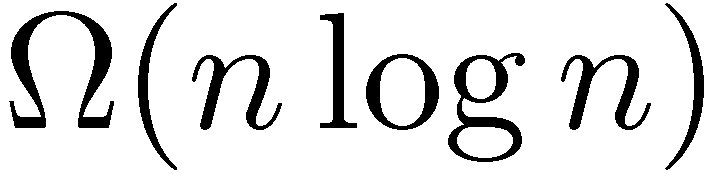 TexPoint fonts used in EMF. 
Read the TexPoint manual before you delete this box.: AAAAAAA
Αλγόριθμοι Ταξινόμησης
Κάτω φράγμα για ταξινόμηση που χρησιμοποιεί μόνο συγκρίσεις
Δένδρο απόφασης
a[i]<a[j]
?
a[b]<a[c]
?
a[d]<a[e]
?
a[f]<a[g]
?
a[h]<a[i]
?
a[j]<a[k]
?
a[l]<a[m]
?
TexPoint fonts used in EMF. 
Read the TexPoint manual before you delete this box.: AAAAAAA
Αλγόριθμοι Ταξινόμησης
Κάτω φράγμα για ταξινόμηση που χρησιμοποιεί μόνο συγκρίσεις
Δένδρο απόφασης
a[1]<a[2]
?
Π.χ. για n=3
a[1]<a[3]
?
a[1]<a[3]
?
a[2]<
a[1]<
a[3]
a[2]<a[3]
?
a[3]<
a[1]<
a[2]
a[2]<a[3]
?
a[1]<
a[2]<
a[3]
a[1]<
a[3]<
a[2]
a[2]<
a[3]<
a[1]
a[3]<
a[2]<
a[1]
Η εκτέλεση του αλγόριθμου ακολουθεί ένα μονοπάτι από τη ρίζα προς κάποιο φύλλο
TexPoint fonts used in EMF. 
Read the TexPoint manual before you delete this box.: AAAAAAA
Αλγόριθμοι Ταξινόμησης
Κάτω φράγμα για ταξινόμηση που χρησιμοποιεί μόνο συγκρίσεις
Δένδρο απόφασης
a[1]<a[2]
?
Για a=[1,2,3]
Π.χ. για n=3
a[1]<a[3]
?
a[1]<a[3]
?
a[2]<
a[1]<
a[3]
a[2]<a[3]
?
a[3]<
a[1]<
a[2]
a[2]<a[3]
?
a[1]<
a[2]<
a[3]
a[1]<
a[3]<
a[2]
a[2]<
a[3]<
a[1]
a[3]<
a[2]<
a[1]
Η εκτέλεση του αλγόριθμου ακολουθεί ένα μονοπάτι από τη ρίζα προς κάποιο φύλλο
TexPoint fonts used in EMF. 
Read the TexPoint manual before you delete this box.: AAAAAAA
Αλγόριθμοι Ταξινόμησης
Κάτω φράγμα για ταξινόμηση που χρησιμοποιεί μόνο συγκρίσεις
Δένδρο απόφασης
a[1]<a[2]
?
Για  a=[2,1,3]
Π.χ. για n=3
a[1]<a[3]
?
a[1]<a[3]
?
a[2]<
a[1]<
a[3]
a[2]<a[3]
?
a[3]<
a[1]<
a[2]
a[2]<a[3]
?
a[1]<
a[2]<
a[3]
a[1]<
a[3]<
a[2]
a[2]<
a[3]<
a[1]
a[3]<
a[2]<
a[1]
Η εκτέλεση του αλγόριθμου ακολουθεί ένα μονοπάτι από τη ρίζα προς κάποιο φύλλο
TexPoint fonts used in EMF. 
Read the TexPoint manual before you delete this box.: AAAAAAA
Αλγόριθμοι Ταξινόμησης
Κάτω φράγμα για ταξινόμηση που χρησιμοποιεί μόνο συγκρίσεις
Δένδρο απόφασης
a[i]<a[j]
?
a[b]<a[c]
?
a[d]<a[e]
?
a[f]<a[g]
?
a[h]<a[i]
?
a[j]<a[k]
?
a[l]<a[m]
?
Κάθε μετάθεση της ακολουθίας εισόδου αντιστοιχεί σε διαφορετικό φύλλο  
   υπάρχουν n! φύλλα

  Ο αριθμός των συγκρίσεων που πραγματοποιεί μια εκτέλεση του αλγόριθμου
   στη χειρότερη περίπτωση είναι ίσος με το ύψος του δένδρου
TexPoint fonts used in EMF. 
Read the TexPoint manual before you delete this box.: AAAAAAA
Αλγόριθμοι Ταξινόμησης
Κάτω φράγμα για ταξινόμηση που χρησιμοποιεί μόνο συγκρίσεις
Δένδρο απόφασης
Ύψος δυαδικού δένδρου 
με n! φύλλα =
a[i]<a[j]
?
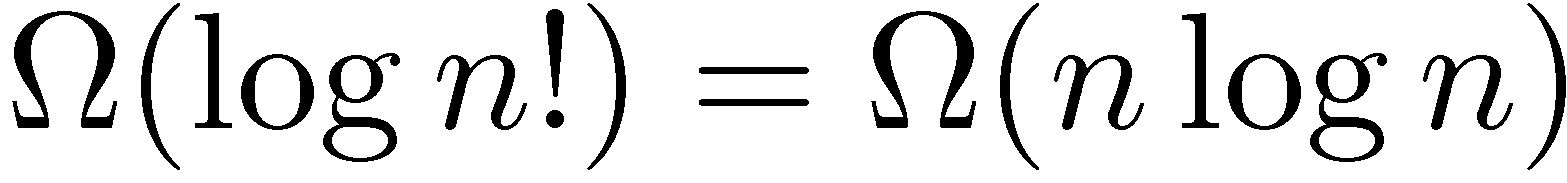 a[b]<a[c]
?
a[d]<a[e]
?
a[f]<a[g]
?
a[h]<a[i]
?
a[j]<a[k]
?
a[l]<a[m]
?
Κάθε μετάθεση της ακολουθίας εισόδου αντιστοιχεί σε διαφορετικό φύλλο  
   υπάρχουν n! φύλλα

  Ο αριθμός των συγκρίσεων που πραγματοποιεί μια εκτέλεση του αλγόριθμου
   στη χειρότερη περίπτωση είναι ίσος με το ύψος του δένδρου
TexPoint fonts used in EMF. 
Read the TexPoint manual before you delete this box.: AAAAAAA
δ-Σωρός
Αποτελεί άμεση γενίκευση του δυαδικού σωρού :  Κάθε κόμβος έχει το πολύ      παιδιά και οι νέοι κόμβοι προστίθενται στο τελευταίο επίπεδο από τα αριστερά προς τα δεξιά
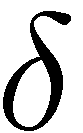 [1]
3-σωρός ελάχιστου
2
[2]
[4]
[3]
6
14
4
[5]
[9]
[6]
[7]
[8]
15
7
5
9
8
Εισαγωγή :                       χρόνος
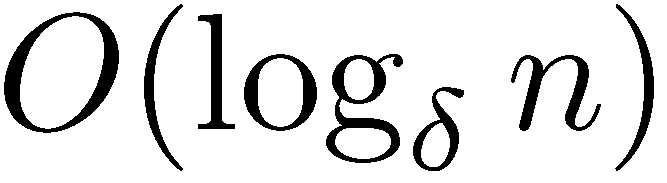 Διαγραφή :                        χρόνος
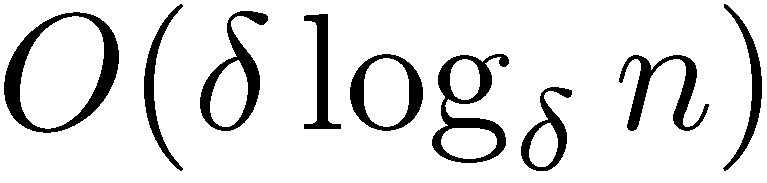 TexPoint fonts used in EMF. 
Read the TexPoint manual before you delete this box.: AAAAA
20
16
12
18
8
14
7
5
Διωνυμικές ουρές (binomial queues)
Δυαδικά δένδρα αριστερά διατεταγμένα σε σωρό
Το κλειδί κάθε κόμβου είναι μεγαλύτερο ή ίσο από όλα τα κλειδιά του αριστερού 
υποδένδρου αυτού του κόμβου.
Σωρός δύναμης του 2
Δένδρο αριστερά διατεταγμένο σε σωρό, στο οποίο 
το δεξί υποδένδρο της ρίζας είναι κενό και το αριστερό 
υποδένδρο είναι πλήρες.
TexPoint fonts used in EMF. 
Read the TexPoint manual before you delete this box.: AAAAA
20
16
12
18
8
14
7
5
Διωνυμικές ουρές (binomial queues)
Δυαδικά δένδρα αριστερά διατεταγμένα σε σωρό
Το κλειδί κάθε κόμβου είναι μεγαλύτερο ή ίσο από όλα τα κλειδιά του αριστερού 
υποδένδρου αυτού του κόμβου.
Σωρός δύναμης του 2
Δένδρο αριστερά διατεταγμένο σε σωρό, στο οποίο 
το δεξί υποδένδρο της ρίζας είναι κενό και το αριστερό 
υποδένδρο είναι πλήρες.
Διωνυμικό δένδρο
20
Δένδρο που με την αντιστοίχηση αριστερού παιδιού και δεξιού
αδελφού δίνει σωρό δύναμης του 2.
16
18
5
12
7
14
8
TexPoint fonts used in EMF. 
Read the TexPoint manual before you delete this box.: AAAAA
20
16
8
12
18
8
14
7
5
Διωνυμικές ουρές (binomial queues)
Υλοποίηση
20
16
18
5
12
7
14
8
Νοητή αναπαράσταση: 
Διωνυμικό δένδρο διατεταγμένο σε σωρό
Δυαδικό δένδρο
20
16
12
18
14
7
5
TexPoint fonts used in EMF. 
Read the TexPoint manual before you delete this box.: AAAAA
Διωνυμικές ουρές (binomial queues)
Διωνυμικά δένδρα
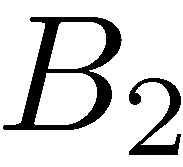 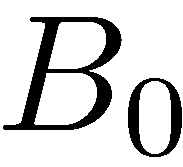 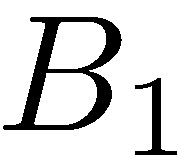 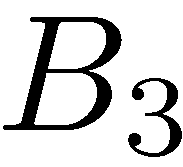 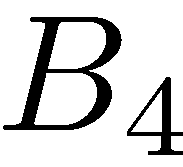 TexPoint fonts used in EMF. 
Read the TexPoint manual before you delete this box.: AAAAA
Διωνυμικές ουρές (binomial queues)
Διωνυμικά δένδρα
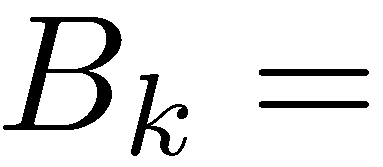 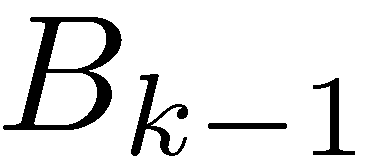 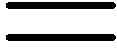 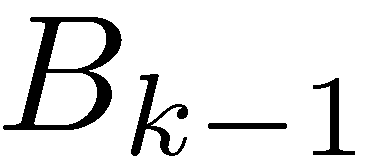 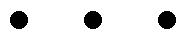 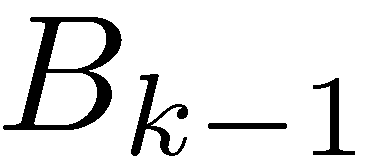 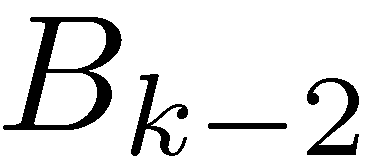 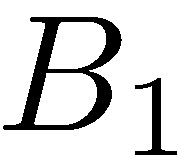 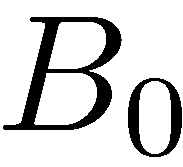 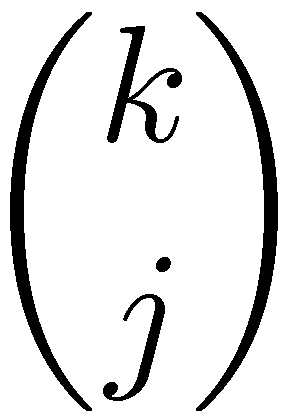 Το διωνυμικό δένδρο           έχει         κόμβους :            κόμβους στο επίπεδο
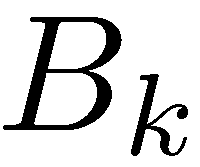 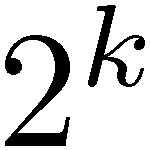 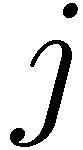 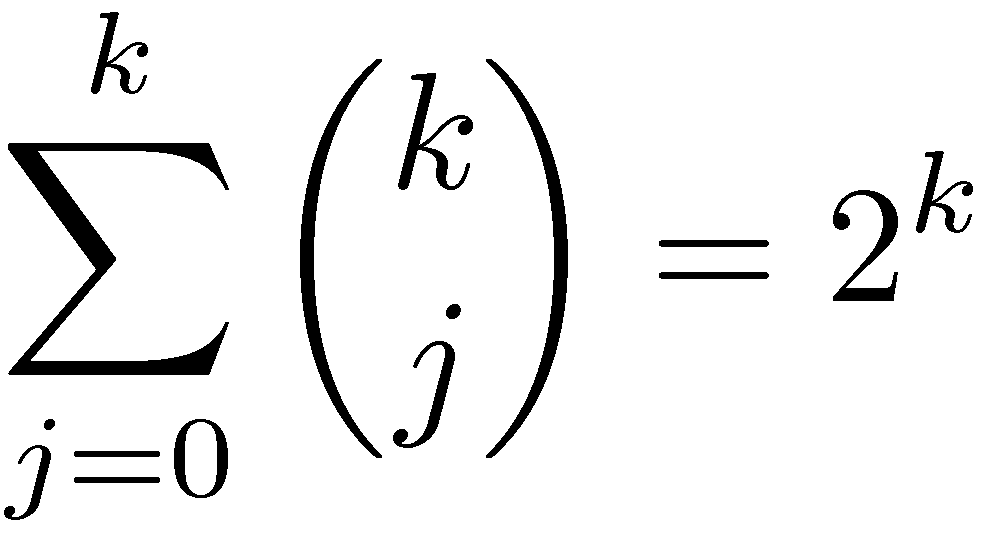 TexPoint fonts used in EMF. 
Read the TexPoint manual before you delete this box.: AAAAA
20
16
12
18
20
8
14
7
5
16
18
5
12
7
14
8
Διωνυμικές ουρές (binomial queues)
Δυαδικά δένδρα αριστερά διατεταγμένα σε σωρό
Το κλειδί κάθε κόμβου είναι μεγαλύτερο ή ίσο από όλα τα κλειδιά του αριστερού 
υποδένδρου αυτού του κόμβου.
Σωρός δύναμης του 2
Δένδρο αριστερά διατεταγμένο σε σωρό, στο οποίο 
το δεξί υποδένδρο της ρίζας είναι κενό και το αριστερό 
υποδένδρο είναι πλήρες.
Διωνυμικό δένδρο
Δένδρο που με την αντιστοίχηση αριστερού παιδιού και δεξιού
αδελφού δίνει σωρό δύναμης του 2.
Το πλήθος των κόμβων σε ένα σωρό δύναμης του 2 είναι δύναμη του 2
 Κανένας κόμβος δεν έχει κλειδί μεγαλύτερο από το κλειδί της ρίζας
 Τα διωνυμικά δέντρα είναι διατεταγμένα σε σωρό
TexPoint fonts used in EMF. 
Read the TexPoint manual before you delete this box.: AAAAA
Διωνυμικές ουρές (binomial queues)
20
20
15
15
16
11
11
16
12
18
9
13
9
13
12
18
8
14
7
5
6
10
3
4
6
10
3
4
8
14
7
5
20
20
15
15
16
18
5
16
18
5
11
13
4
11
13
4
12
7
14
12
9
7
3
14
10
9
3
10
8
8
6
6
TexPoint fonts used in EMF. 
Read the TexPoint manual before you delete this box.: AAAAA
Διωνυμικές ουρές (binomial queues)
Διωνυμική ουρά
Σύνολο σωρών δύναμης του 2 οι οποίοι δεν έχουν το ίδιο μέγεθος. Η δομή της 
καθορίζεται από τη δυαδική αναπαράσταση του αριθμού των κόμβων της.
Παράδειγμα: διωνυμική ουρά μεγέθους 13 = (1101)2
15
11
20
16
9
12
18
6
10
8
14
7
5
Μια διωνυμική ουρά με        κλειδιά αποτελείται από το πολύ                      σωρούς δύναμης του 2
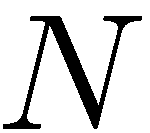 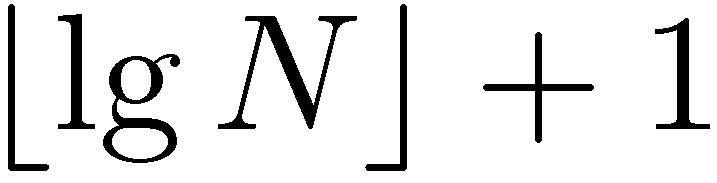 TexPoint fonts used in EMF. 
Read the TexPoint manual before you delete this box.: AAAAA
Διωνυμικές ουρές (binomial queues)
Διωνυμική ουρά
Σύνολο σωρών δύναμης του 2 οι οποίοι δεν έχουν το ίδιο μέγεθος. Η δομή της 
καθορίζεται από τη δυαδική αναπαράσταση του αριθμού των κόμβων της.
Εισαγωγή στοιχείου
15
11
20
16
9
12
18
6
10
8
14
7
5
TexPoint fonts used in EMF. 
Read the TexPoint manual before you delete this box.: AAAAA
Διωνυμικές ουρές (binomial queues)
Διωνυμική ουρά
Σύνολο σωρών δύναμης του 2 οι οποίοι δεν έχουν το ίδιο μέγεθος. Η δομή της 
καθορίζεται από τη δυαδική αναπαράσταση του αριθμού των κόμβων της.
Εισαγωγή στοιχείου
15
3
11
20
1101
+ 0001
16
9
12
18
6
10
8
14
7
5
TexPoint fonts used in EMF. 
Read the TexPoint manual before you delete this box.: AAAAA
Διωνυμικές ουρές (binomial queues)
Διωνυμική ουρά
Σύνολο σωρών δύναμης του 2 οι οποίοι δεν έχουν το ίδιο μέγεθος. Η δομή της 
καθορίζεται από τη δυαδική αναπαράσταση του αριθμού των κόμβων της.
Εισαγωγή στοιχείου
15
3
11
20
1101
+ 0001
     0
16
9
12
18
6
10
κρατούμενο 1
8
14
7
5
TexPoint fonts used in EMF. 
Read the TexPoint manual before you delete this box.: AAAAA
Διωνυμικές ουρές (binomial queues)
Διωνυμική ουρά
Σύνολο σωρών δύναμης του 2 οι οποίοι δεν έχουν το ίδιο μέγεθος. Η δομή της 
καθορίζεται από τη δυαδική αναπαράσταση του αριθμού των κόμβων της.
Εισαγωγή στοιχείου
15
11
20
1101
+ 0001
  1110
16
3
9
12
18
6
10
κρατούμενο 0
8
14
7
5
TexPoint fonts used in EMF. 
Read the TexPoint manual before you delete this box.: AAAAA
Διωνυμικές ουρές (binomial queues)
Διωνυμική ουρά
Σύνολο σωρών δύναμης του 2 οι οποίοι δεν έχουν το ίδιο μέγεθος. Η δομή της 
καθορίζεται από τη δυαδική αναπαράσταση του αριθμού των κόμβων της.
Εισαγωγή στοιχείου
15
13
11
20
1110
  + 0001
    1111
16
3
9
12
18
6
10
8
14
7
5
TexPoint fonts used in EMF. 
Read the TexPoint manual before you delete this box.: AAAAA
Διωνυμικές ουρές (binomial queues)
Διωνυμική ουρά
Σύνολο σωρών δύναμης του 2 οι οποίοι δεν έχουν το ίδιο μέγεθος. Η δομή της 
καθορίζεται από τη δυαδική αναπαράσταση του αριθμού των κόμβων της.
Εισαγωγή στοιχείου
15
13
11
4
20
1111
+ 0001
16
3
9
12
18
6
10
8
14
7
5
TexPoint fonts used in EMF. 
Read the TexPoint manual before you delete this box.: AAAAA
Διωνυμικές ουρές (binomial queues)
Διωνυμική ουρά
Σύνολο σωρών δύναμης του 2 οι οποίοι δεν έχουν το ίδιο μέγεθος. Η δομή της 
καθορίζεται από τη δυαδική αναπαράσταση του αριθμού των κόμβων της.
Εισαγωγή στοιχείου
15
13
11
4
20
1111
+ 0001
     0
16
3
9
12
18
6
10
κρατούμενο 1
8
14
7
5
TexPoint fonts used in EMF. 
Read the TexPoint manual before you delete this box.: AAAAA
Διωνυμικές ουρές (binomial queues)
Διωνυμική ουρά
Σύνολο σωρών δύναμης του 2 οι οποίοι δεν έχουν το ίδιο μέγεθος. Η δομή της 
καθορίζεται από τη δυαδική αναπαράσταση του αριθμού των κόμβων της.
Εισαγωγή στοιχείου
15
11
13
20
1111
+ 0001
     0
16
3
9
4
12
18
6
10
κρατούμενο 1
8
14
7
5
TexPoint fonts used in EMF. 
Read the TexPoint manual before you delete this box.: AAAAA
Διωνυμικές ουρές (binomial queues)
Διωνυμική ουρά
Σύνολο σωρών δύναμης του 2 οι οποίοι δεν έχουν το ίδιο μέγεθος. Η δομή της 
καθορίζεται από τη δυαδική αναπαράσταση του αριθμού των κόμβων της.
Εισαγωγή στοιχείου
15
11
13
20
1111
+ 0001
    00
16
3
9
4
12
18
6
10
κρατούμενο 1
8
14
7
5
TexPoint fonts used in EMF. 
Read the TexPoint manual before you delete this box.: AAAAA
Διωνυμικές ουρές (binomial queues)
Διωνυμική ουρά
Σύνολο σωρών δύναμης του 2 οι οποίοι δεν έχουν το ίδιο μέγεθος. Η δομή της 
καθορίζεται από τη δυαδική αναπαράσταση του αριθμού των κόμβων της.
Εισαγωγή στοιχείου
11
15
20
1111
+ 0001
    00
16
13
9
12
18
6
10
4
3
κρατούμενο 1
8
14
7
5
TexPoint fonts used in EMF. 
Read the TexPoint manual before you delete this box.: AAAAA
Διωνυμικές ουρές (binomial queues)
Διωνυμική ουρά
Σύνολο σωρών δύναμης του 2 οι οποίοι δεν έχουν το ίδιο μέγεθος. Η δομή της 
καθορίζεται από τη δυαδική αναπαράσταση του αριθμού των κόμβων της.
Εισαγωγή στοιχείου
11
15
20
1111
+ 0001
   000
16
13
9
12
18
6
10
4
3
κρατούμενο 1
8
14
7
5
TexPoint fonts used in EMF. 
Read the TexPoint manual before you delete this box.: AAAAA
Διωνυμικές ουρές (binomial queues)
Διωνυμική ουρά
Σύνολο σωρών δύναμης του 2 οι οποίοι δεν έχουν το ίδιο μέγεθος. Η δομή της 
καθορίζεται από τη δυαδική αναπαράσταση του αριθμού των κόμβων της.
Εισαγωγή στοιχείου
20
15
1111
+ 0001
   000
16
11
12
18
9
13
κρατούμενο 1
8
14
7
5
6
10
4
3
TexPoint fonts used in EMF. 
Read the TexPoint manual before you delete this box.: AAAAA
Διωνυμικές ουρές (binomial queues)
Διωνυμική ουρά
Σύνολο σωρών δύναμης του 2 οι οποίοι δεν έχουν το ίδιο μέγεθος. Η δομή της 
καθορίζεται από τη δυαδική αναπαράσταση του αριθμού των κόμβων της.
Εισαγωγή στοιχείου
20
15
1111
+ 0001
  0000
16
11
12
18
9
13
κρατούμενο 1
8
14
7
5
6
10
4
3
TexPoint fonts used in EMF. 
Read the TexPoint manual before you delete this box.: AAAAA
Διωνυμικές ουρές (binomial queues)
Διωνυμική ουρά
Σύνολο σωρών δύναμης του 2 οι οποίοι δεν έχουν το ίδιο μέγεθος. Η δομή της 
καθορίζεται από τη δυαδική αναπαράσταση του αριθμού των κόμβων της.
Εισαγωγή στοιχείου
20
15
1111
+ 0001
 10000
11
16
9
13
12
18
κρατούμενο 0
6
10
4
3
8
14
7
5
Χρόνος =
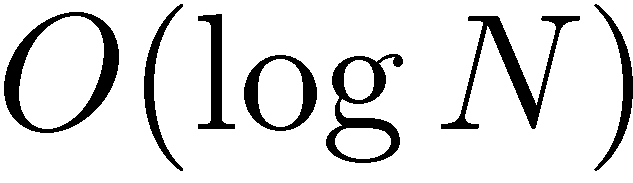 TexPoint fonts used in EMF. 
Read the TexPoint manual before you delete this box.: AAAAA
Διωνυμικές ουρές (binomial queues)
Διωνυμική ουρά
Σύνολο σωρών δύναμης του 2 οι οποίοι δεν έχουν το ίδιο μέγεθος. Η δομή της 
καθορίζεται από τη δυαδική αναπαράσταση του αριθμού των κόμβων της.
Διαγραφή μέγιστου από σωρό δύναμης του 2
20
15
11
16
9
13
12
18
6
10
4
3
8
14
7
5
TexPoint fonts used in EMF. 
Read the TexPoint manual before you delete this box.: AAAAA
Διωνυμικές ουρές (binomial queues)
Διωνυμική ουρά
Σύνολο σωρών δύναμης του 2 οι οποίοι δεν έχουν το ίδιο μέγεθος. Η δομή της 
καθορίζεται από τη δυαδική αναπαράσταση του αριθμού των κόμβων της.
Διαγραφή μέγιστου από σωρό δύναμης του 2
15
11
16
9
13
12
18
6
10
4
3
8
14
7
5
TexPoint fonts used in EMF. 
Read the TexPoint manual before you delete this box.: AAAAA
Διωνυμικές ουρές (binomial queues)
Διωνυμική ουρά
Σύνολο σωρών δύναμης του 2 οι οποίοι δεν έχουν το ίδιο μέγεθος. Η δομή της 
καθορίζεται από τη δυαδική αναπαράσταση του αριθμού των κόμβων της.
Διαγραφή μέγιστου
21
11
16
9
13
12
18
6
10
4
3
8
14
7
5
TexPoint fonts used in EMF. 
Read the TexPoint manual before you delete this box.: AAAAA
Διωνυμικές ουρές (binomial queues)
Διωνυμική ουρά
Σύνολο σωρών δύναμης του 2 οι οποίοι δεν έχουν το ίδιο μέγεθος. Η δομή της 
καθορίζεται από τη δυαδική αναπαράσταση του αριθμού των κόμβων της.
Διαγραφή μέγιστου
11
16
Πρέπει να ενώσουμε δύο ουρές
9
13
12
18
6
10
4
3
8
14
7
5
TexPoint fonts used in EMF. 
Read the TexPoint manual before you delete this box.: AAAAA
Διωνυμικές ουρές (binomial queues)
Διωνυμική ουρά
Σύνολο σωρών δύναμης του 2 οι οποίοι δεν έχουν το ίδιο μέγεθος. Η δομή της 
καθορίζεται από τη δυαδική αναπαράσταση του αριθμού των κόμβων της.
Ένωση δύο διωνυμικών ουρών
16
111
+  011
12
18
13
8
14
7
5
9
11
κρατούμενο 0
TexPoint fonts used in EMF. 
Read the TexPoint manual before you delete this box.: AAAAA
Διωνυμικές ουρές (binomial queues)
Διωνυμική ουρά
Σύνολο σωρών δύναμης του 2 οι οποίοι δεν έχουν το ίδιο μέγεθος. Η δομή της 
καθορίζεται από τη δυαδική αναπαράσταση του αριθμού των κόμβων της.
Ένωση δύο διωνυμικών ουρών
16
111
+  011
     0
12
18
13
8
14
7
5
9
11
κρατούμενο 1
TexPoint fonts used in EMF. 
Read the TexPoint manual before you delete this box.: AAAAA
Διωνυμικές ουρές (binomial queues)
Διωνυμική ουρά
Σύνολο σωρών δύναμης του 2 οι οποίοι δεν έχουν το ίδιο μέγεθος. Η δομή της 
καθορίζεται από τη δυαδική αναπαράσταση του αριθμού των κόμβων της.
Ένωση δύο διωνυμικών ουρών
16
111
+  011
    10
12
18
13
8
14
7
9
κρατούμενο 1
11
5
TexPoint fonts used in EMF. 
Read the TexPoint manual before you delete this box.: AAAAA
Διωνυμικές ουρές (binomial queues)
Διωνυμική ουρά
Σύνολο σωρών δύναμης του 2 οι οποίοι δεν έχουν το ίδιο μέγεθος. Η δομή της 
καθορίζεται από τη δυαδική αναπαράσταση του αριθμού των κόμβων της.
Ένωση δύο διωνυμικών ουρών
16
111
+  011
    10
12
8
14
κρατούμενο 1
18
13
11
9
7
5
TexPoint fonts used in EMF. 
Read the TexPoint manual before you delete this box.: AAAAA
Διωνυμικές ουρές (binomial queues)
Διωνυμική ουρά
Σύνολο σωρών δύναμης του 2 οι οποίοι δεν έχουν το ίδιο μέγεθος. Η δομή της 
καθορίζεται από τη δυαδική αναπαράσταση του αριθμού των κόμβων της.
Ένωση δύο διωνυμικών ουρών
16
111
+  011
   010
12
8
14
κρατούμενο 1
18
13
11
9
7
5
TexPoint fonts used in EMF. 
Read the TexPoint manual before you delete this box.: AAAAA
Διωνυμικές ουρές (binomial queues)
Διωνυμική ουρά
Σύνολο σωρών δύναμης του 2 οι οποίοι δεν έχουν το ίδιο μέγεθος. Η δομή της 
καθορίζεται από τη δυαδική αναπαράσταση του αριθμού των κόμβων της.
Ένωση δύο διωνυμικών ουρών
111
+  011
  1010
18
κρατούμενο 0
16
12
13
11
Χρόνος =
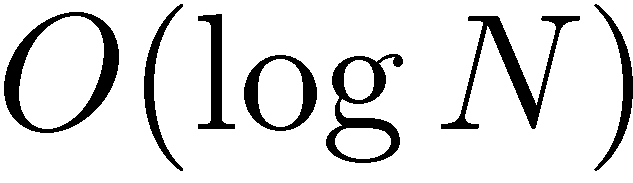 8
14
9
7
5
TexPoint fonts used in EMF. 
Read the TexPoint manual before you delete this box.: AAAAA
Διωνυμικές ουρές (binomial queues)
Διωνυμική ουρά
Σύνολο σωρών δύναμης του 2 οι οποίοι δεν έχουν το ίδιο μέγεθος. Η δομή της 
καθορίζεται από τη δυαδική αναπαράσταση του αριθμού των κόμβων της.
Κατασκευή διωνυμικής ουράς με        κλειδιά
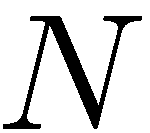 Η κατασκευή μιας διωνυμικής ουράς με        διαδοχικές εισαγωγές σε αρχικά κενή ουρά απαιτεί χρόνο
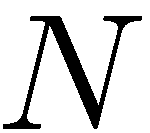 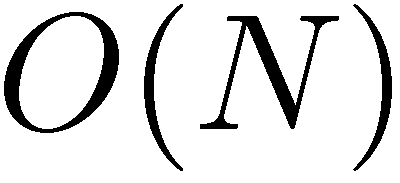 Για κάθε εισαγωγή έχουμε μια πράξη ένωσης σωρών δύναμης του δύο για κάθε bit που αλλάζει από 1 σε 0 στη δυαδική αναπαράσταση του αριθμού των κόμβων της ουράς
TexPoint fonts used in EMF. 
Read the TexPoint manual before you delete this box.: AAAAA
Διωνυμικές ουρές (binomial queues)
Επαύξηση δυαδικού μετρητή
Έστω ένας μετρητής C με k bits :  μια πράξη επαύξησης θέτει
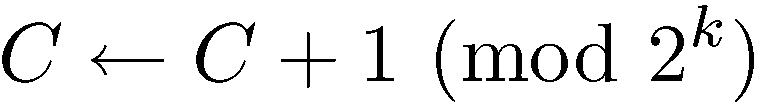 0
0
0
0
1
0
0
0
0
0
0
1
1
0
0
1
0
0
1
0
1
0
1
0
0
0
1
1
1
0
1
1
0
1
0
0
1
1
0
0
0
1
0
1
1
1
0
1
0
1
1
0
1
1
1
0
0
1
1
1
1
1
1
1
Διωνυμικές ουρές (binomial queues)
Επαύξηση δυαδικού μετρητή
Έστω ένας μετρητής C με k bits :  μια πράξη επαύξησης θέτει
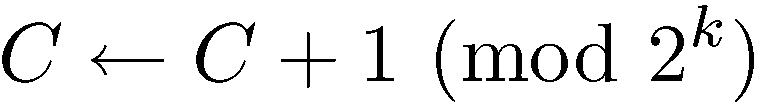 0
0
0
0
1
0
0
0
0
0
0
1
1
0
0
1
1ο ψηφίο από το τέλος:
0
0
1
0
1
0
1
0
αλλάζει με κάθε επαύξηση
0
0
1
1
1
0
1
1
0
1
0
0
1
1
0
0
0
1
0
1
1
1
0
1
0
1
1
0
1
1
1
0
0
1
1
1
1
1
1
1
Διωνυμικές ουρές (binomial queues)
Επαύξηση δυαδικού μετρητή
Έστω ένας μετρητής C με k bits :  μια πράξη επαύξησης θέτει
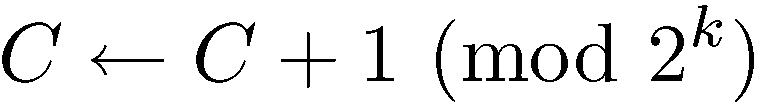 0
0
0
0
1
0
0
0
0
0
0
1
1
0
0
1
2ο ψηφίο από το τέλος:
0
0
1
0
1
0
1
0
αλλάζει με κάθε δεύτερη επαύξηση
0
0
1
1
1
0
1
1
0
1
0
0
1
1
0
0
0
1
0
1
1
1
0
1
0
1
1
0
1
1
1
0
0
1
1
1
1
1
1
1
Διωνυμικές ουρές (binomial queues)
Επαύξηση δυαδικού μετρητή
Έστω ένας μετρητής C με k bits :  μια πράξη επαύξησης θέτει
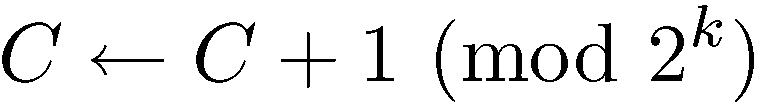 0
0
0
0
1
0
0
0
0
0
0
1
1
0
0
1
3ο ψηφίο από το τέλος:
0
0
1
0
1
0
1
0
αλλάζει με κάθε τέταρτη επαύξηση
0
0
1
1
1
0
1
1
0
1
0
0
1
1
0
0
0
1
0
1
1
1
0
1
0
1
1
0
1
1
1
0
0
1
1
1
1
1
1
1
Διωνυμικές ουρές (binomial queues)
Επαύξηση δυαδικού μετρητή
Έστω ένας μετρητής C με k bits :  μια πράξη επαύξησης θέτει
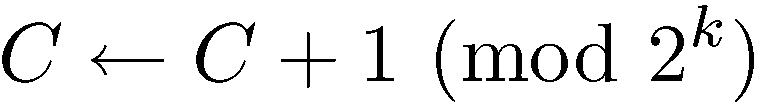 0
0
0
0
1
0
0
0
0
0
0
1
1
0
0
1
4ο ψηφίο από το τέλος:
0
0
1
0
1
0
1
0
αλλάζει με κάθε όγδοη επαύξηση
0
0
1
1
1
0
1
1
0
1
0
0
1
1
0
0
0
1
0
1
1
1
0
1
0
1
1
0
1
1
1
0
0
1
1
1
1
1
1
1
Διωνυμικές ουρές (binomial queues)
Επαύξηση δυαδικού μετρητή
Έστω ένας μετρητής C με k bits :  μια πράξη επαύξησης θέτει
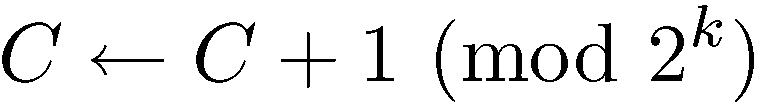 Γενικά το i-οστό ψηφίο από το τέλος αλλάζει μετά από           επαυξήσεις.
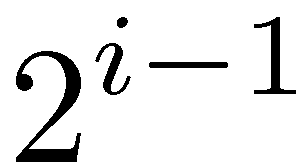 Σε ακολουθία N πράξεων το i-οστό ψηφίο από το τέλος αλλάζει
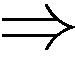 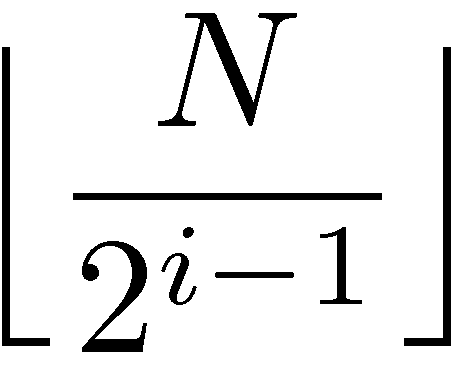 συνολικά                   φορές
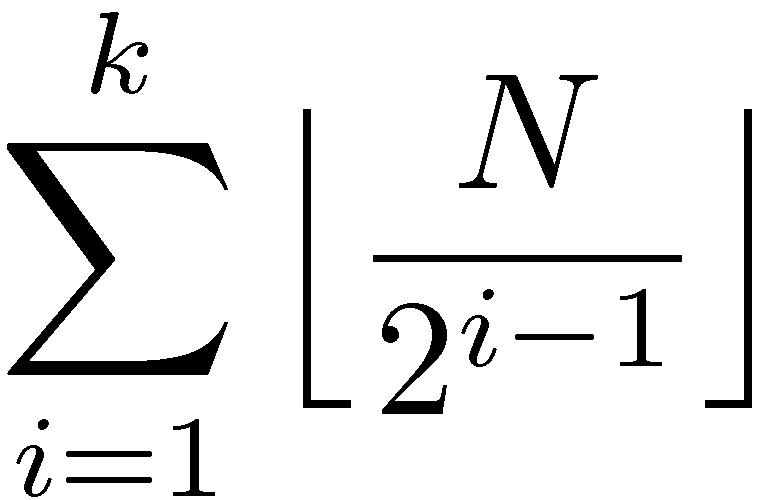 Σύνολο αλλαγών για όλα τα ψηφία =
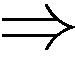 Διωνυμικές ουρές (binomial queues)
Επαύξηση δυαδικού μετρητή
Έστω ένας μετρητής C με k bits :  μια πράξη επαύξησης θέτει
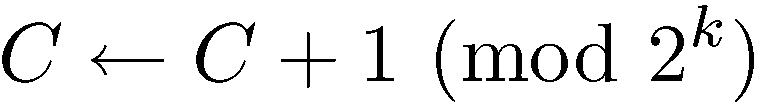 Γενικά το i-οστό ψηφίο από το τέλος αλλάζει μετά από           επαυξήσεις.
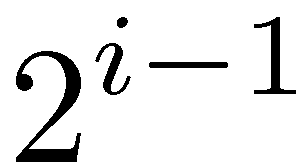 Σε ακολουθία N πράξεων το i-οστό ψηφίο από το τέλος αλλάζει
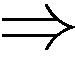 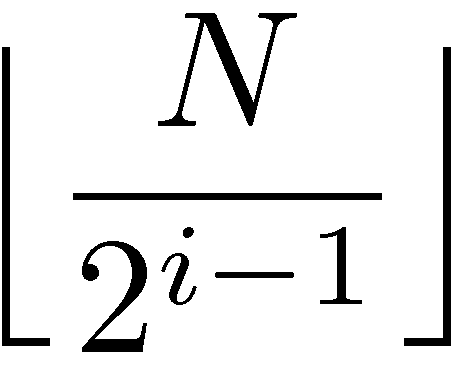 συνολικά                   φορές
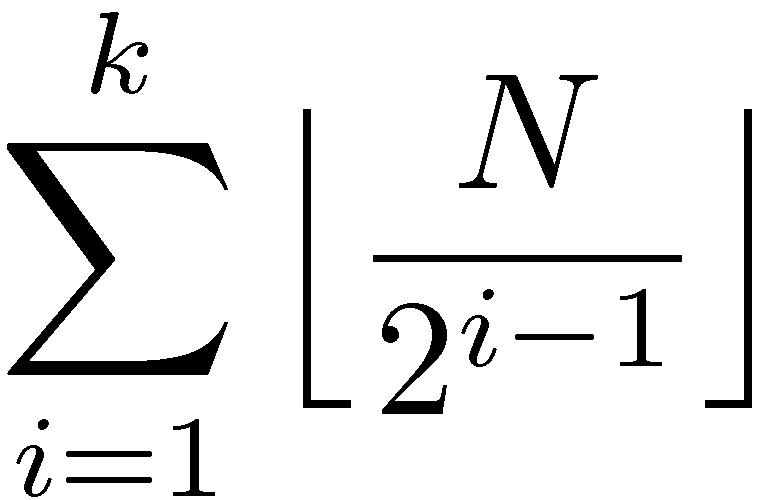 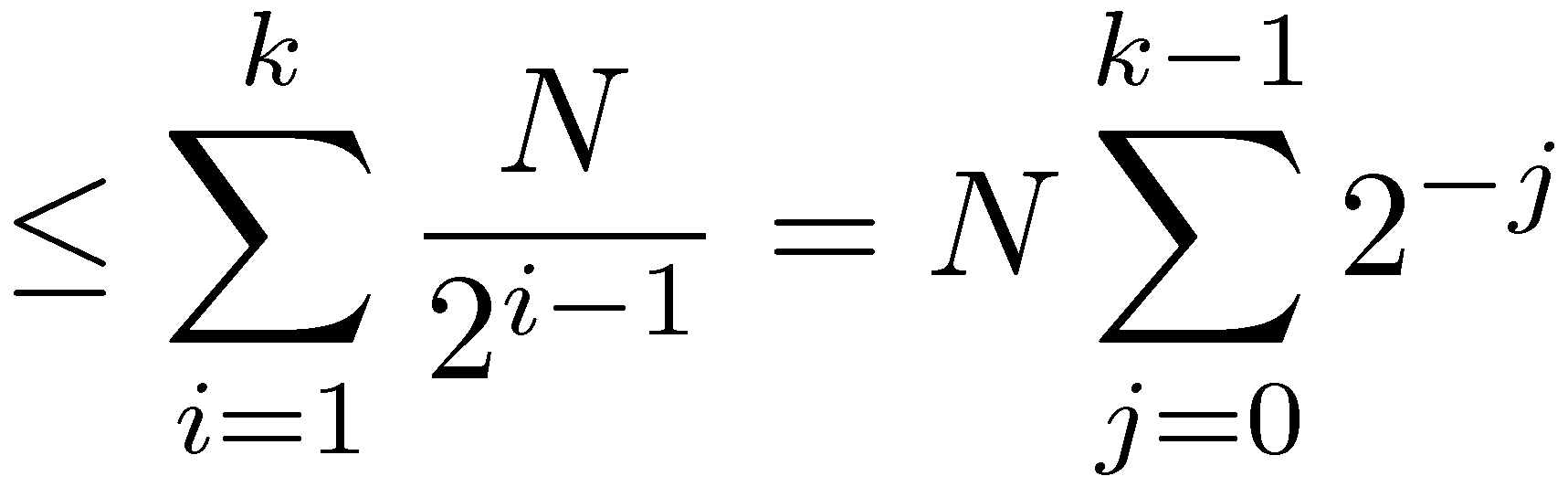 Σύνολο αλλαγών για όλα τα ψηφία =
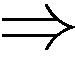 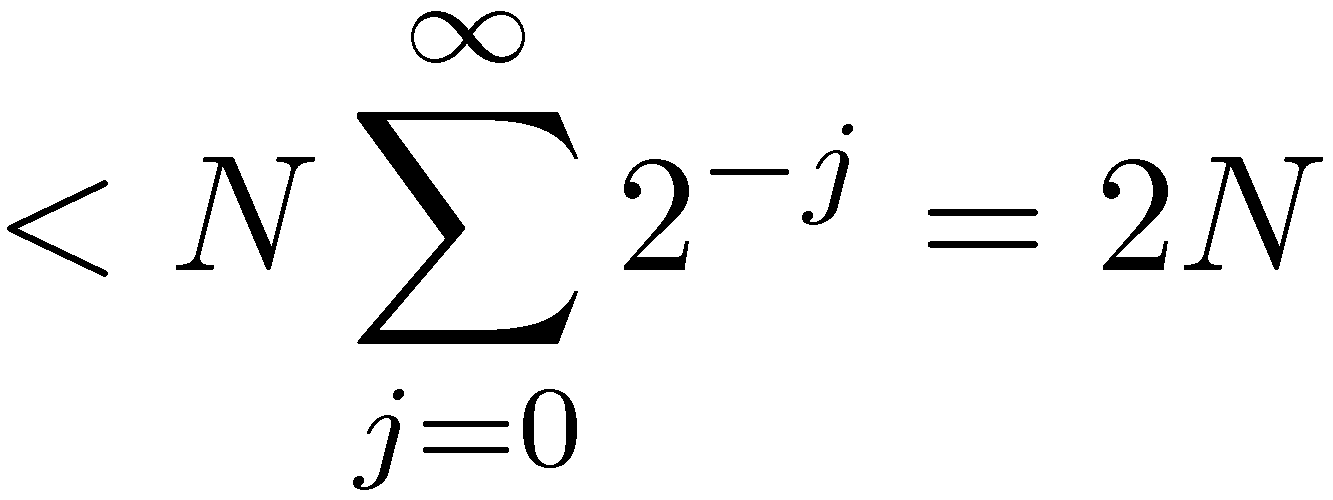 Σωρός Fibonacci
Βασίζεται στο διωνυμικό σωρό (δηλαδή αποτελεί μια συλλογή από δένδρα) αλλά έχει πιο χαλαρή δομή
δείκτης στον κόμβο (ρίζα) 
με ελάχιστο κλειδί
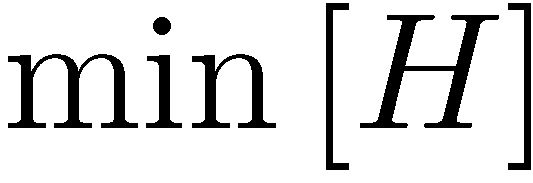 23
7
3
17
24
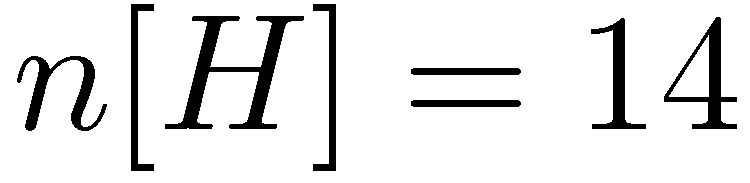 πλήθος κόμβων
18
52
38
30
26
46
39
41
35
Αντισταθμιστικοί χρόνοι εκτέλεσης
εισαγωγή, ένωση, εύρεση ελάχιστου, μείωση κλειδιού
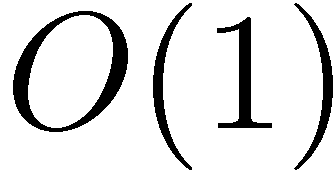 διαγραφή, εξαγωγή ελάχιστου
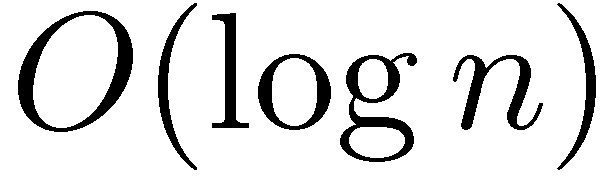 TexPoint fonts used in EMF. 
Read the TexPoint manual before you delete this box.: AAAAA